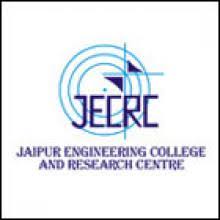 Theory of Computation
UNIT – III
Theory of Computation
1
Vision of the Department
To become renowned Centre of excellence in computer science and engineering and make competent engineers & professionals with high ethical values prepared for lifelong learning.
 
Mission of the Department
M1- To impart outcome based education for emerging technologies in the field of computer science and engineering.  
M2 - To provide opportunities for interaction between academia and industry.  
M3 - To provide platform for lifelong learning by accepting the change in technologies
M4 - To develop aptitude of fulfilling social responsibilities.
Theory of Computation
2
Course Objectives
Theory of Computation
3
CO PO Mapping
Theory of Computation
4
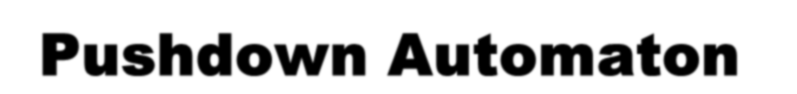 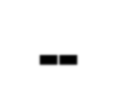 Pushdown Automaton --  PDA Input String
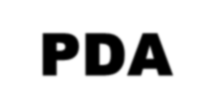 Stack
States
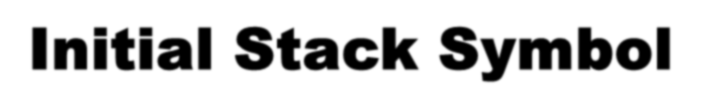 Initial Stack Symbol
Stack
Stack
bottom  special symbol
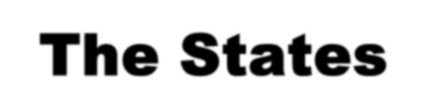 The States
Pop
Input
Push
symbol
symbol
symbol
a,	b	c
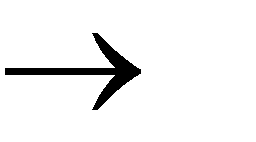 q1
q2
a,	b	c
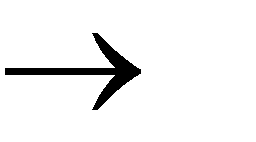 q1
q2
input
stack
c
b
top
Replace
h
h
$
$
a,
c
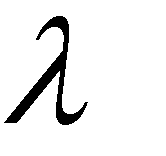 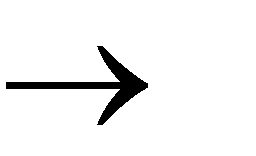 q1
q2
input
c
stack
b
b
top
Push
h
h
$
$
a,	b
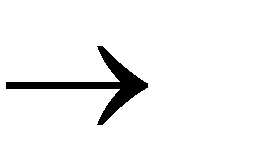 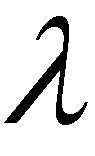 q1
q2
input
stack
b
top
Pop
h
h
$
$
a,
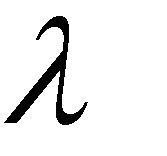 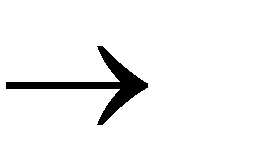 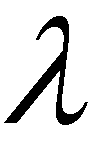 q1
q2
input
stack
b
b
h
top
No Change
h
$
$
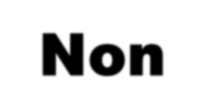 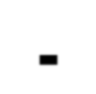 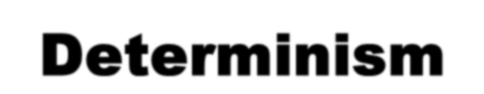 Non-Determinism
q2
a,	b	c

q1

a,	b	c
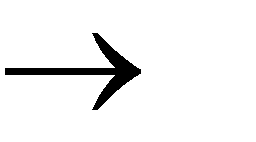 ,	b	c

transition
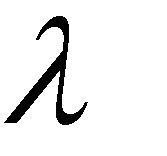 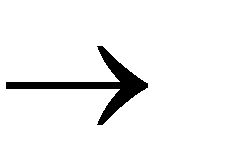 q1
q2
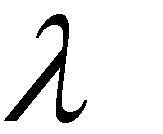 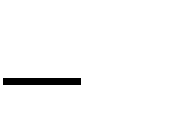 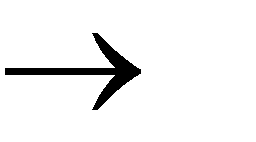 q
3
These are allowed transitions in  a Non-deterministic PDA (NPDA)
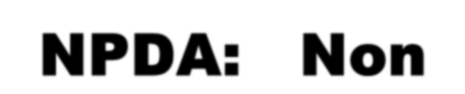 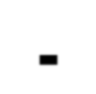 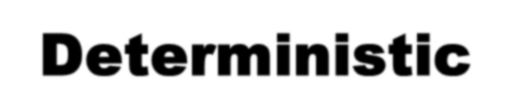 NPDA:  PDA
Non-Deterministic
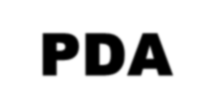 Example:
a,
a
b, a
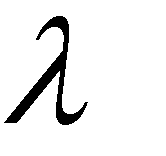 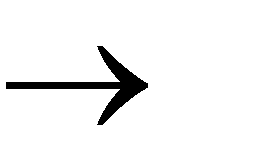 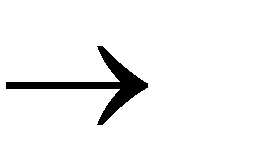 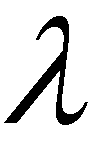 q1	b, a
,
, $	$
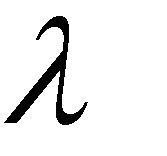 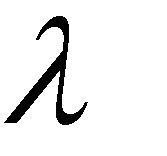 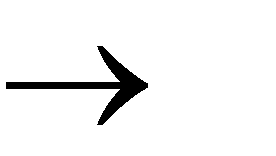 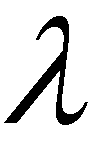 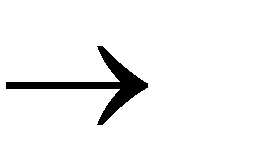 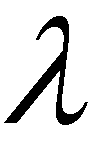 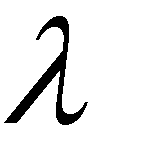 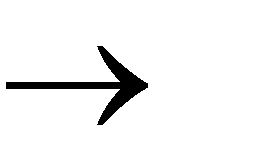 q3
q2
q0
Execution Example:
Input
b	b	b
Time 0
$
Stack
a,
a
b, a
current
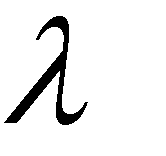 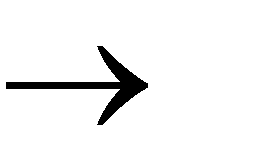 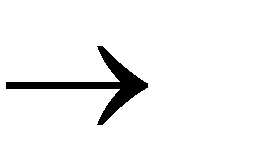 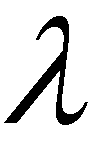 state
q1	b, a
,
, $	$
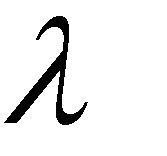 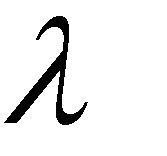 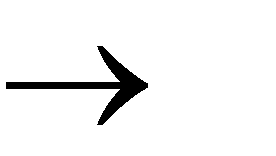 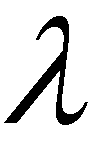 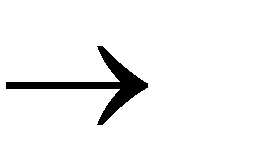 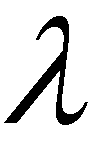 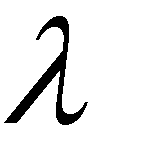 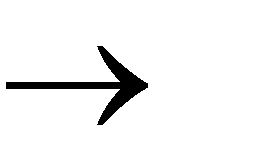 q0
q3
q2
Time 1
Input
b	b	b
$
Stack
a,
a
b, a
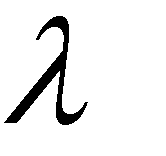 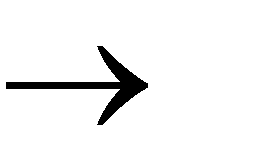 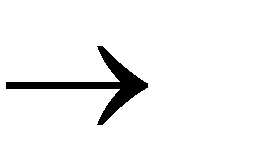 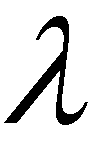 ,
b, a
, $
$
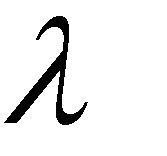 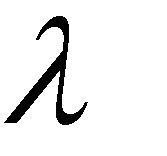 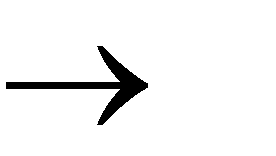 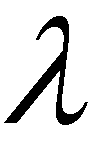 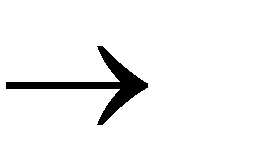 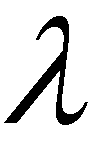 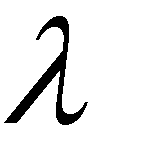 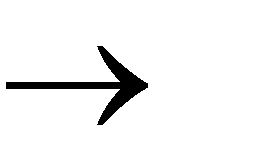 q3
q0
q2
q1
Time 2
Input
b	b	b
$
Stack
a,
a
b, a
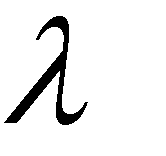 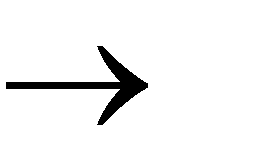 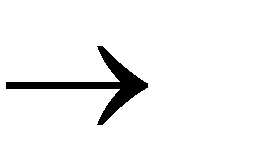 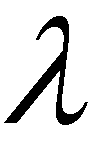 ,
b, a
, $
$
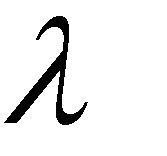 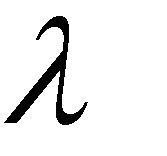 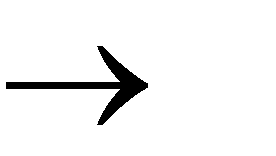 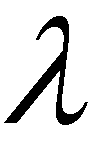 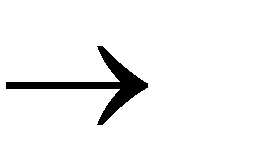 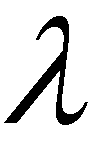 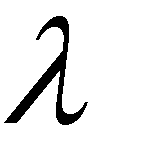 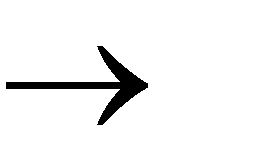 q3
q0
q2
q1
Time 3
Input
b	b	b
$
Stack
a,
a
b, a
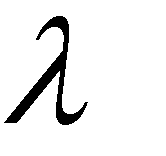 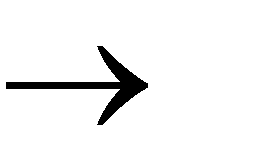 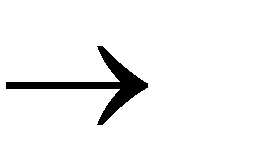 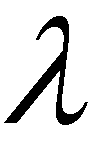 ,
b, a
, $
$
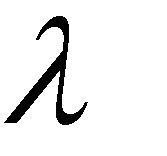 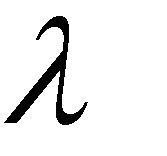 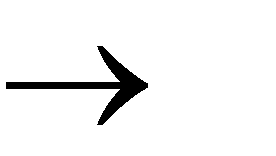 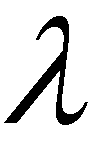 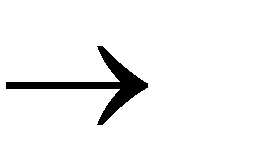 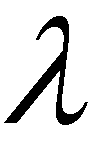 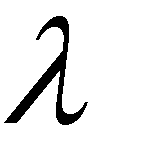 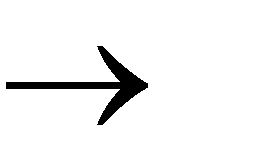 q3
q0
q2
q1
Time 4
Input
b	b	b
$
Stack
a,
a
b, a
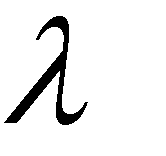 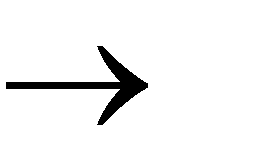 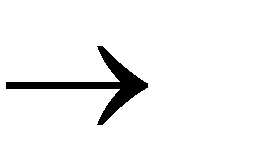 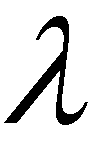 ,
b, a
, $
$
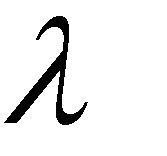 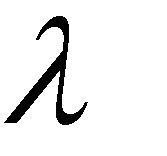 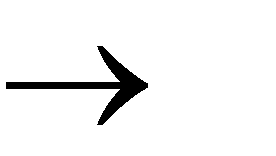 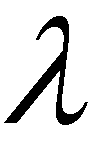 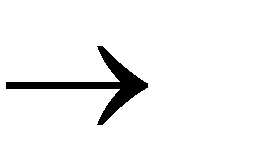 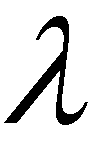 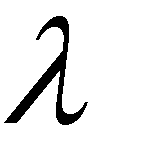 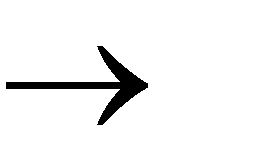 q3
q0
q2
q1
Time 5
Input
b	b	b
$
Stack
a,
a
b, a
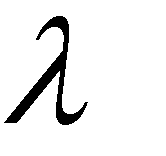 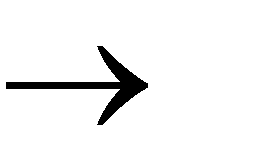 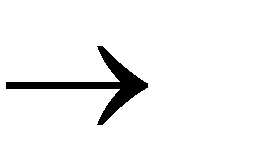 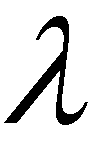 ,
b, a
, $
$
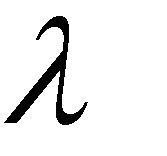 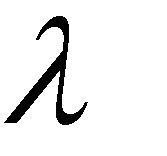 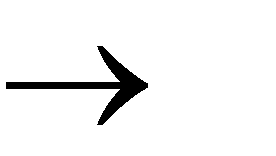 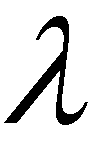 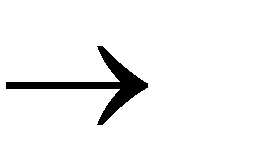 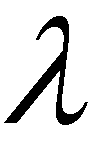 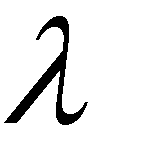 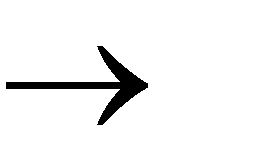 q3
q0
q2
q1
Time 6
Input
b	b	b
$
Stack
a,
a
b, a
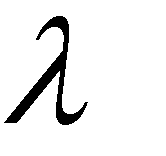 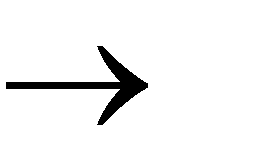 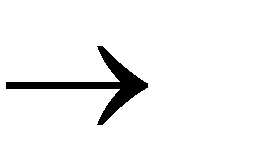 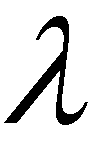 ,
b, a
, $
$
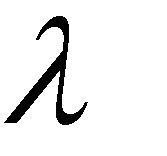 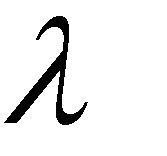 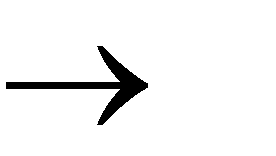 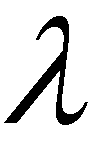 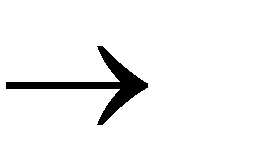 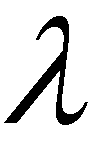 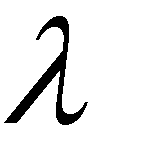 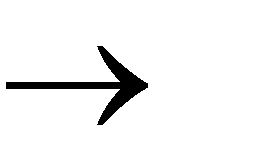 q3
q0
q2
q1
Time 7
Input
b	b	b
$
Stack
a,
a
b, a
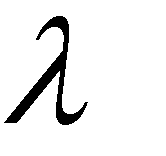 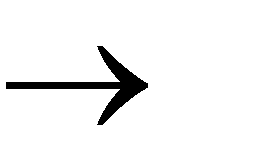 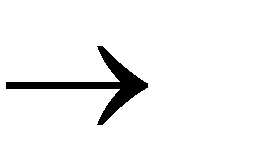 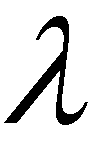 ,
b, a
, $
$
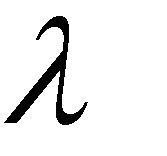 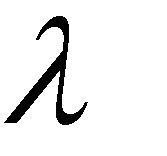 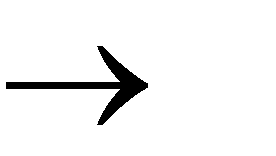 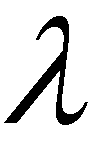 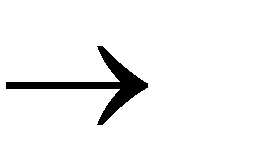 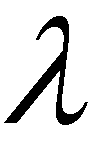 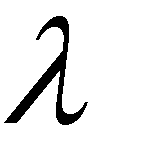 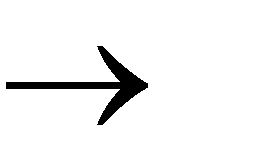 q3
q0
q2
q1
Time 8
Input
b	b	b
$
Stack
a,
a
b, a
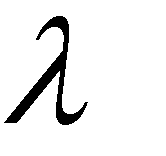 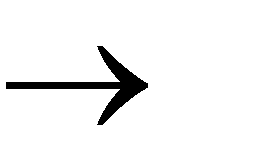 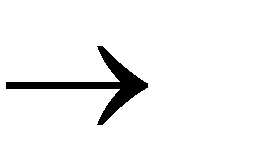 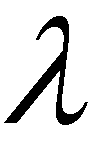 accept
,
b, a
, $
$
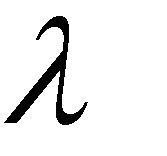 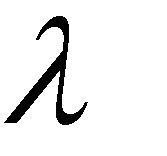 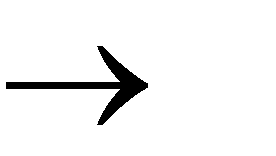 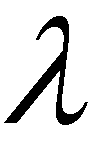 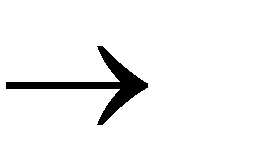 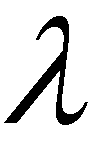 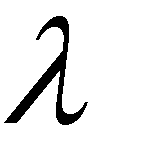 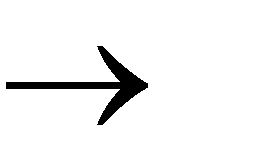 q3
q0
q2
q1
The Language of PDA
A string is accepted if there is  a computation such that:
All the input is consumed
The last state is a final state  At the end of the computation,
we do not care about the stack contents
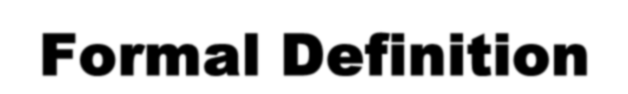 FNoonr-DmetaerlmDineistfiicnPiutsihodonwn Automaton
NPDA
M	(Q, Σ, Γ, δ, q0 , z, F )
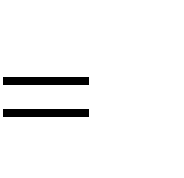 Final  states
States
Input
Stack
alphabet
Stack
alphabet
Transition  function
start  symbol
Initial  state
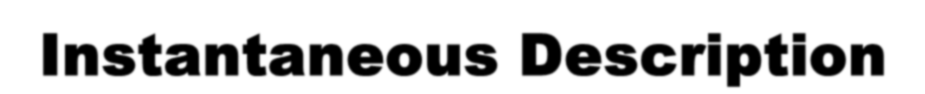 Instantaneous Description
(q,	u,	s)
Current  state
Current  stack  contents
Remaining  input
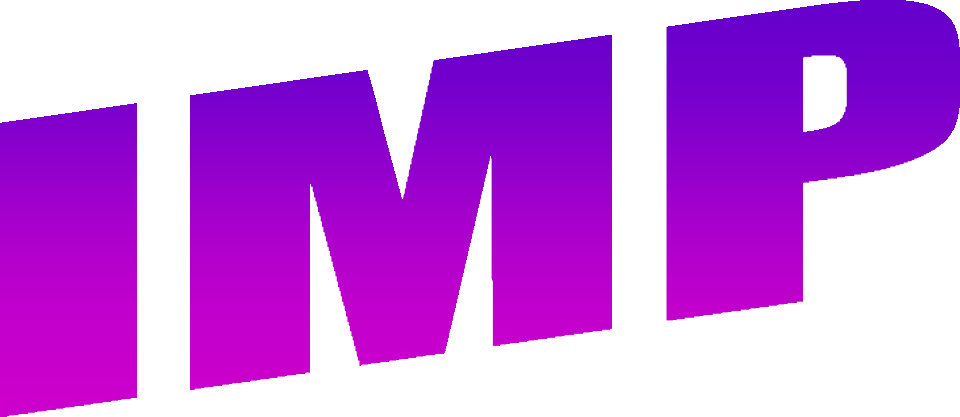 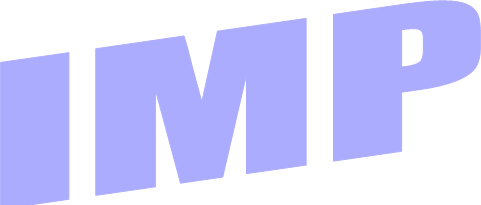 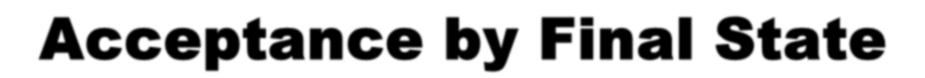 Acceptance by Final State
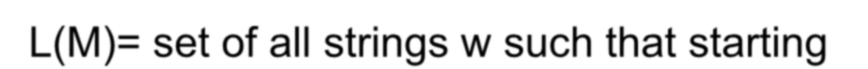 L(M)= set of all strings w such that starting  from initial ID machine consumes w from  input and enters an accepting state.
The contents of the stack at that time is  irrelevant.
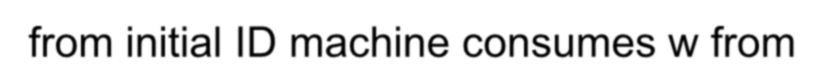 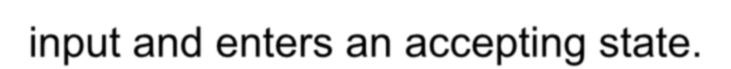 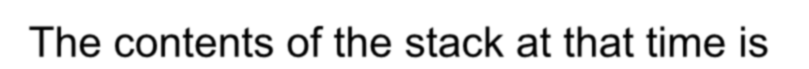 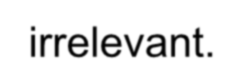 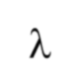 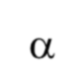 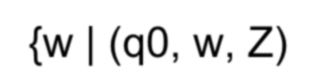 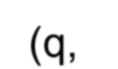 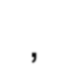 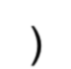 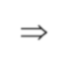 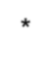 {w | (q0, w, Z)	(q,	,	)
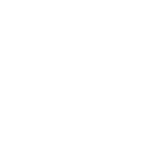 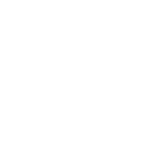 *
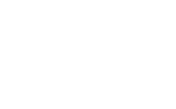 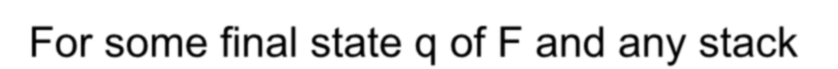 For some final state q of F and any stack  staring	.
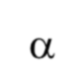 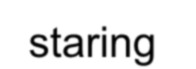 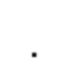 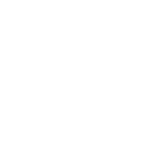 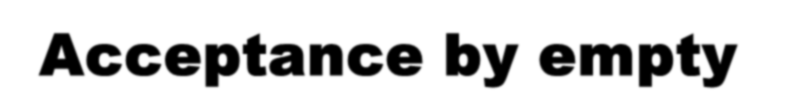 Acceptance by empty  stack
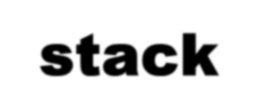 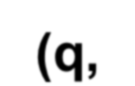 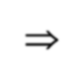 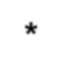 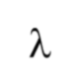 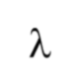 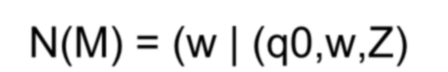 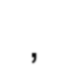 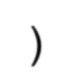 * (q,	,	)
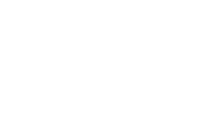 N(M) = (w | (q0,w,Z)
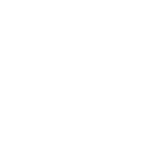 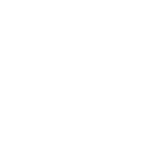 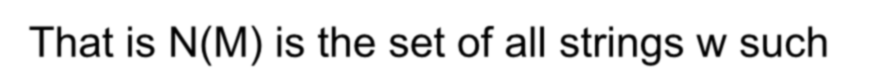 That is N(M) is the set of all strings w such  that M can consume w and at the same  time empties its stack.Here we do not  care whether q is a final state or not.
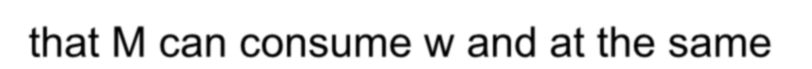 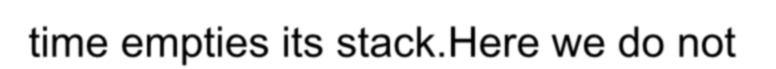 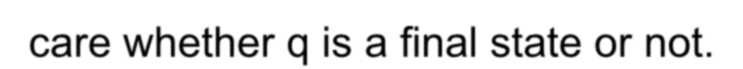 The input string	aaabbb
is accepted by the NPDA:
a,
a
b, a
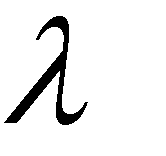 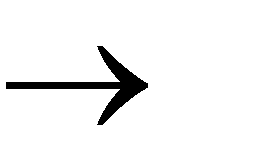 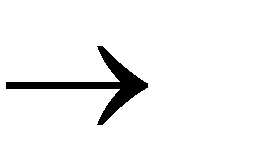 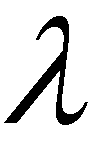 ,
b, a
, $
$
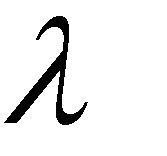 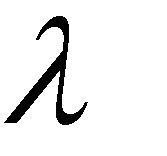 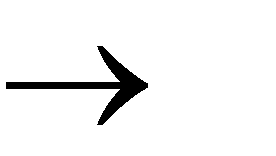 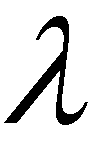 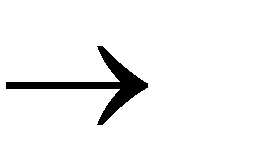 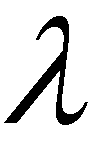 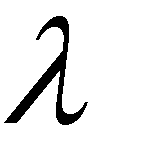 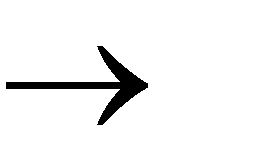 q3
q0
q2
q1
In general,
L	{anbn : n	0}
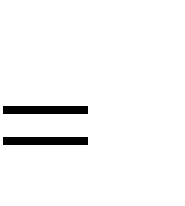 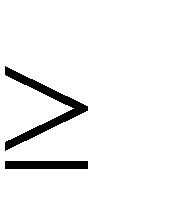 is the language accepted by the NPDA:
a,
a
b, a
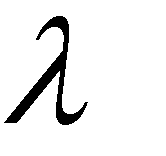 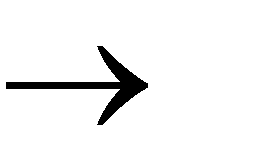 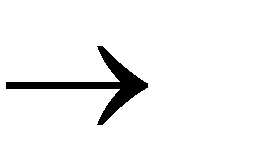 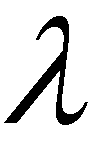 ,
b, a
, $
$
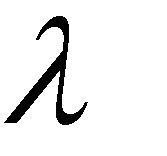 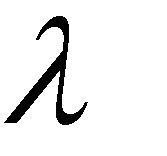 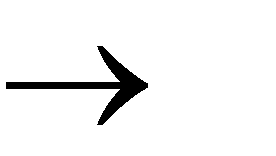 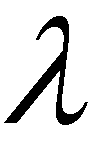 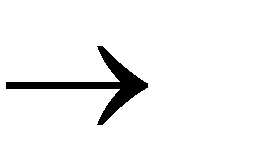 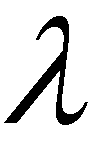 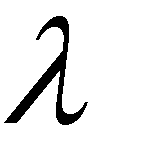 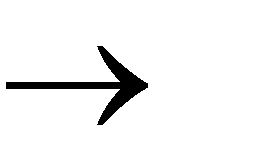 q3
q0
q2
q1
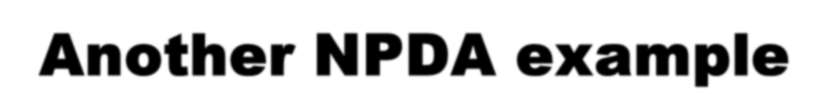 Another NPDA example
M
NPDA
L(M )	{wwR}

a, a
b, b
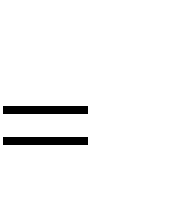 a  b
a,
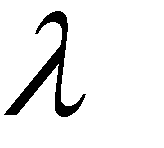 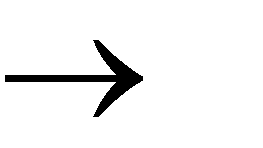 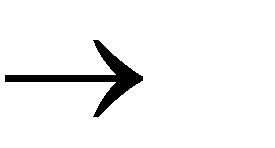 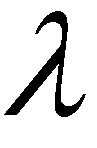 b,
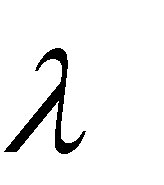 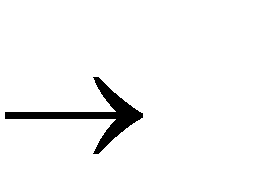 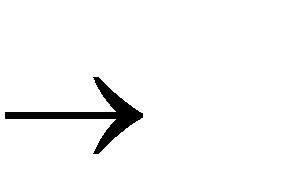 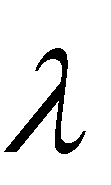 ,
, $
$
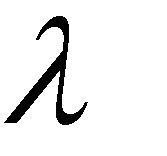 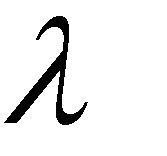 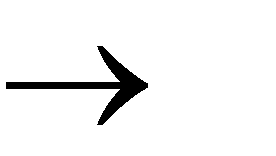 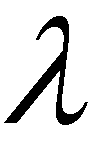 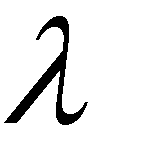 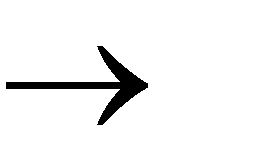 q2
q0
q1
Execution Example:
Input
b	b
Time 0
$
Stack
a  b
a, a
b, b
a,
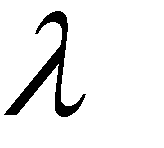 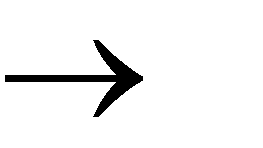 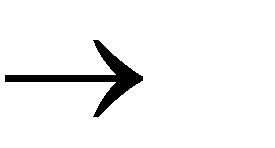 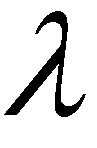 b,
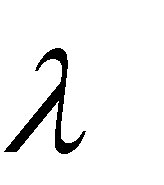 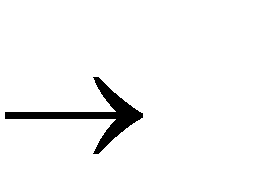 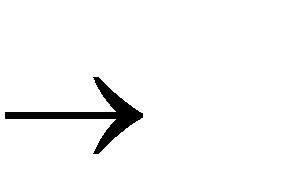 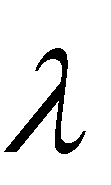 ,
, $
$
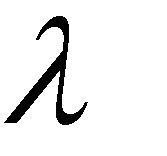 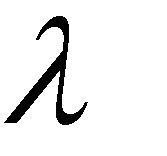 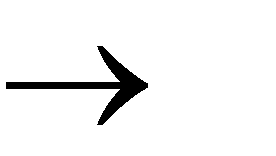 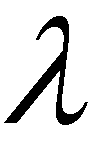 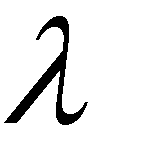 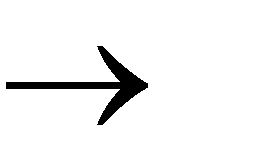 q2
q0
q1
Time 1
Input
b	b
$
Stack
a  b
a, a
b, b
a,
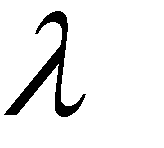 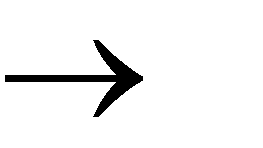 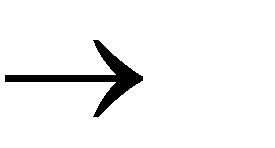 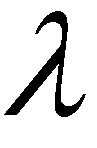 b,
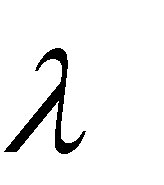 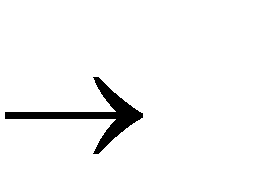 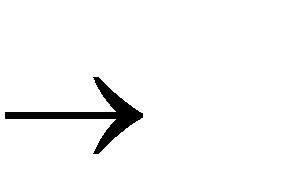 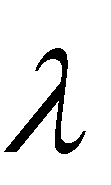 ,
, $
$
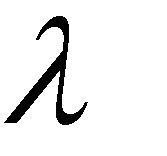 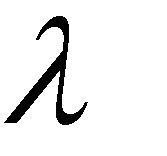 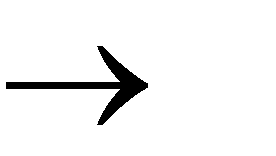 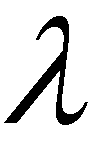 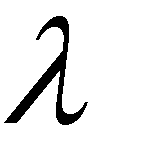 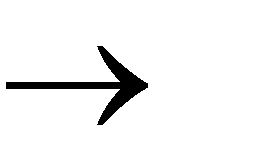 q2
q0
q1
Time 2
Input
b
b	b
$
Stack
a  b
a, a
b, b
a,
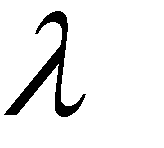 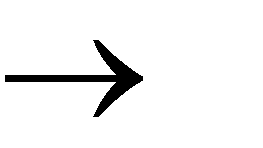 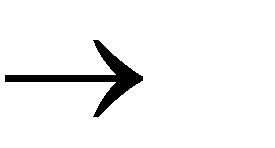 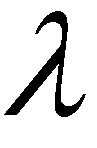 b,
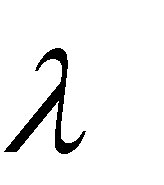 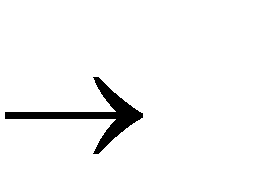 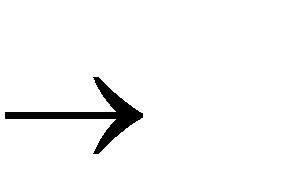 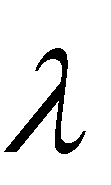 ,
, $
$
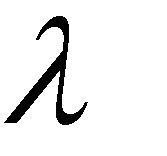 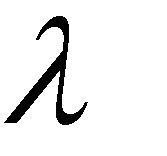 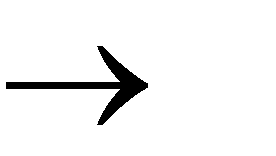 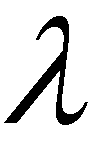 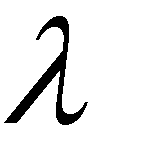 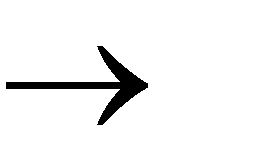 q2
q0
q1
Time 3
Input
b
b	b
Guess the middle
$
of string
Stack
a  b
a, a
b, b
a,
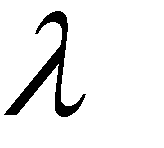 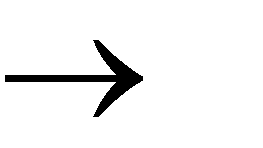 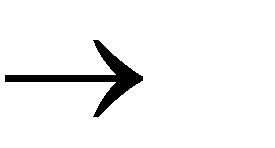 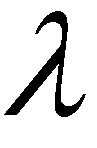 b,
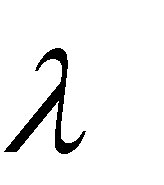 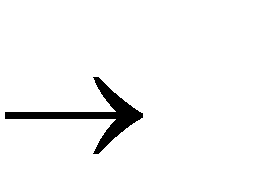 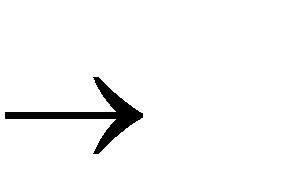 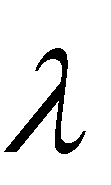 ,
, $
$
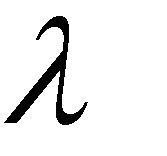 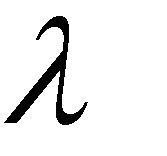 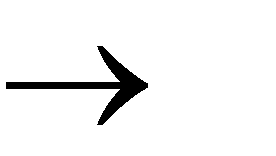 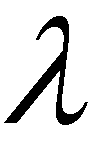 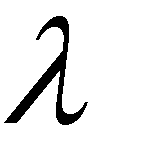 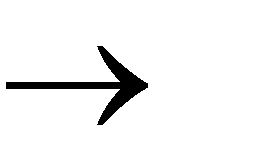 q2
q0
q1
Time 4
Input
b
b	b
$
Stack
a  b
a, a
b, b
a,
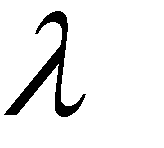 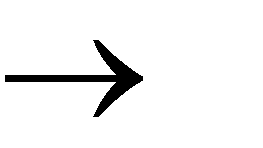 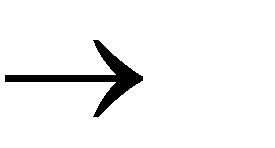 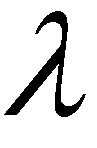 b,
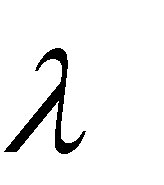 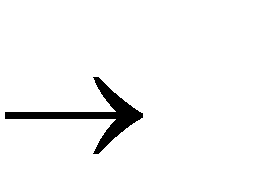 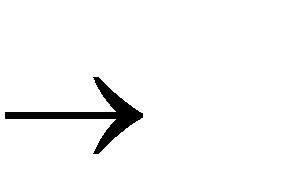 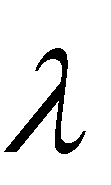 ,
, $
$
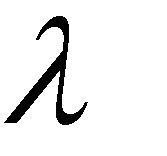 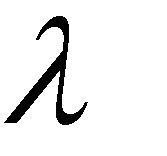 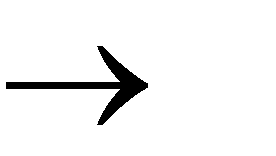 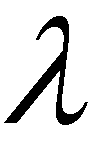 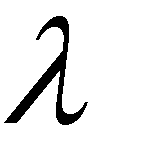 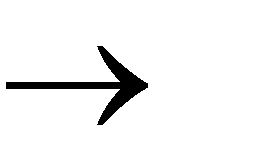 q2
q0
q1
Time 5
Input
b	b
$
Stack
a  b
a, a
b, b
a,
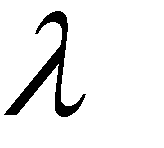 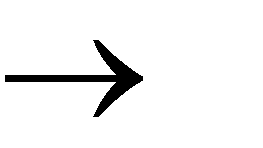 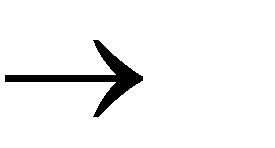 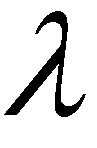 b,
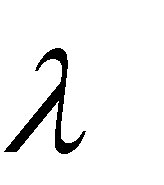 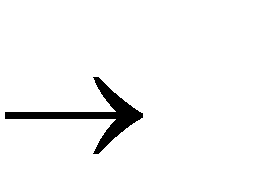 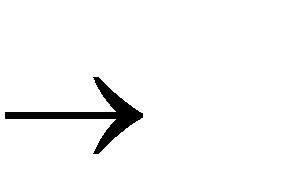 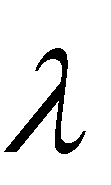 ,
, $
$
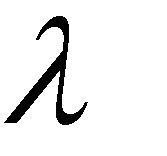 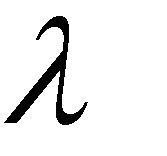 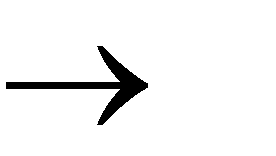 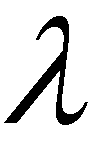 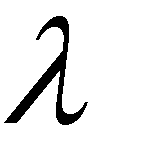 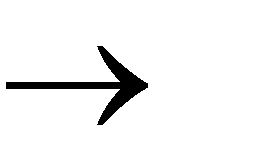 q2
q1
q0
Time 6
Input
b	b
$
Stack
a  b
a, a
b, b
a,
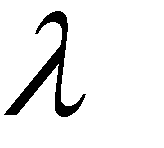 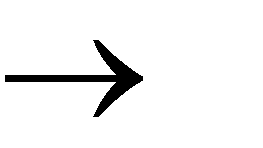 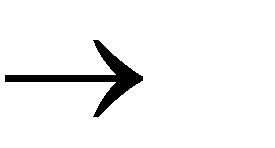 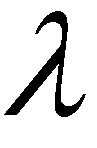 b,
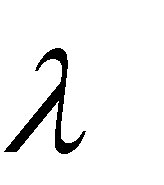 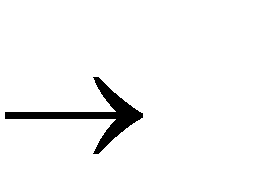 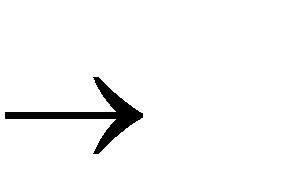 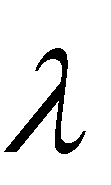 accept
,
, $
$
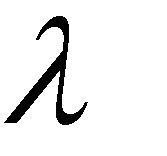 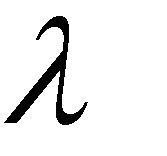 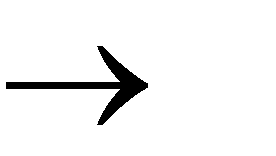 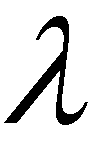 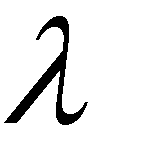 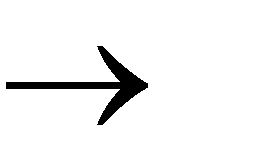 q2
q0
q1
Rejection Example:
Input
b	b	b
Time 0
$
Stack
a  b
a, a
b, b
a,
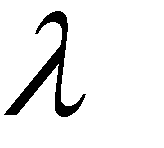 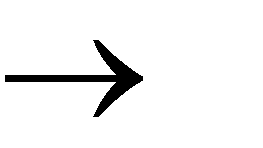 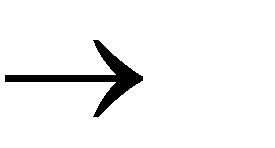 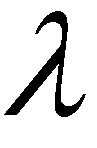 b,
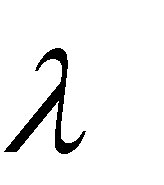 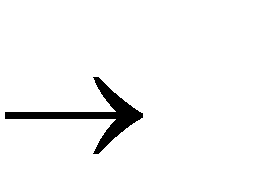 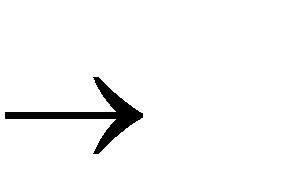 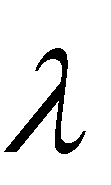 ,
, $
$
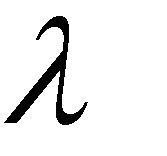 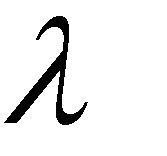 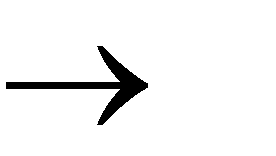 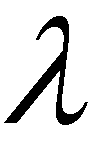 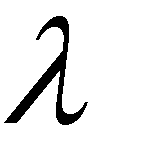 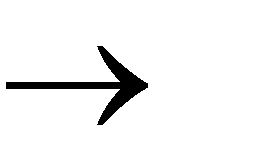 q2
q0
q1
Time 1
Input
b	b	b
$
Stack
a  b
a, a
b, b
a,
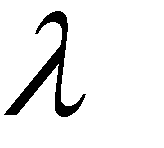 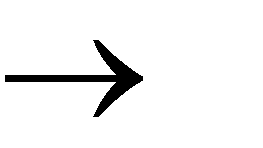 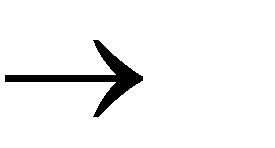 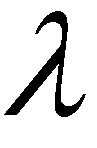 b,
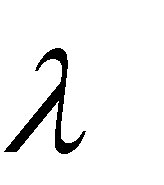 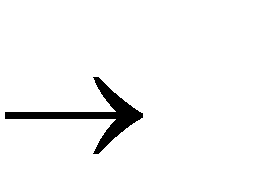 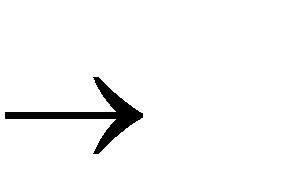 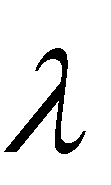 ,
, $
$
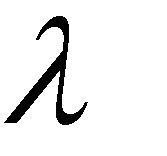 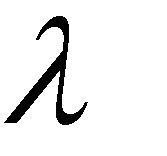 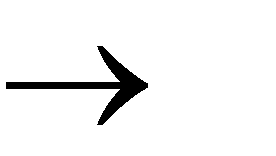 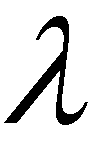 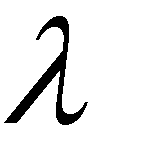 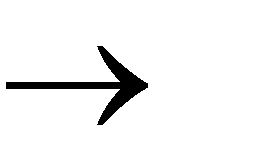 q2
q0
q1
Time 2
Input
b
b	b	b
$
Stack
a  b
a, a
b, b
a,
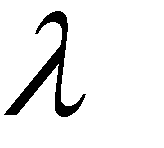 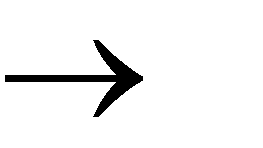 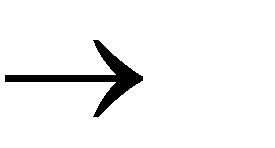 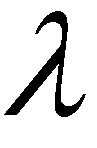 b,
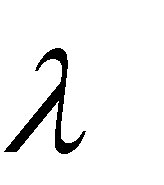 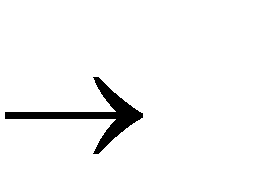 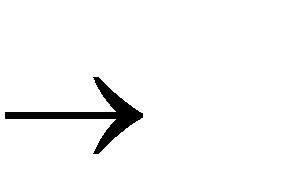 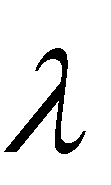 ,
, $
$
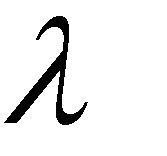 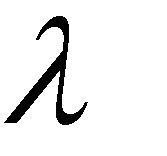 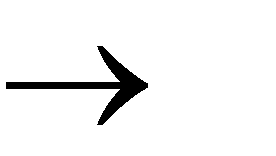 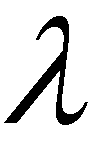 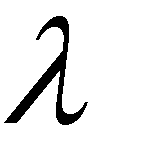 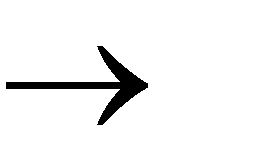 q2
q0
q1
Time 3
Input
b
b	b	b
Guess the middle
$
of string
Stack
a  b
a, a
b, b
a,
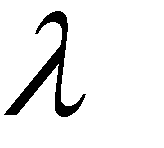 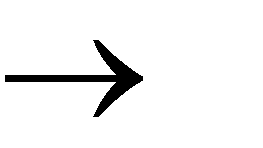 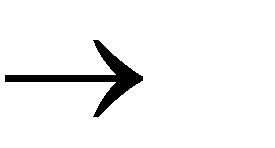 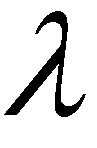 b,
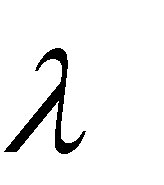 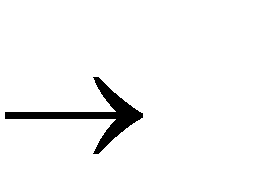 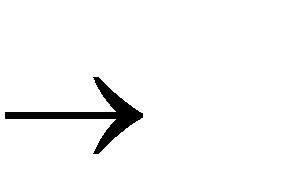 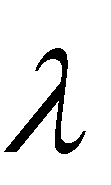 ,
, $
$
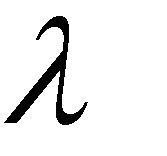 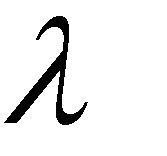 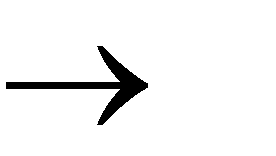 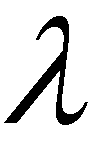 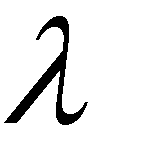 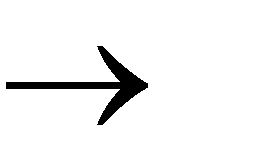 q2
q0
q1
Time 4
Input
b
b	b	b
$
Stack
a  b
a, a
b, b
a,
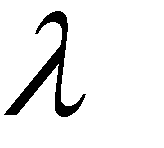 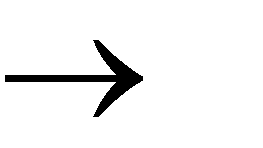 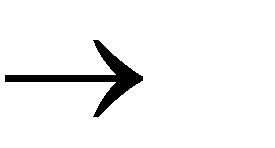 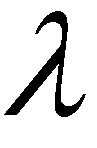 b,
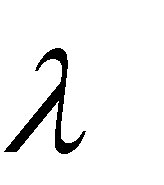 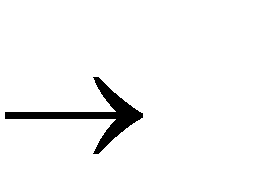 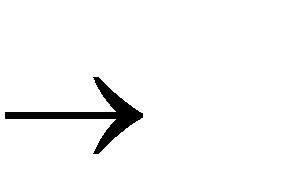 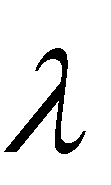 ,
, $
$
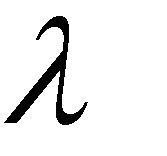 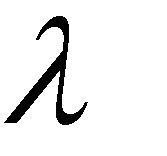 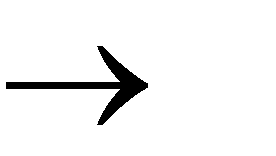 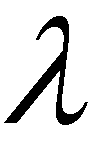 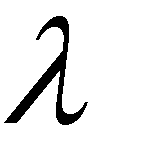 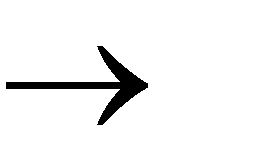 q2
q0
q1
Time 5
There is no possible transition.
Input
b	b	b
Input is not
consumed
$
Stack
a  b
a, a
b, b
a,
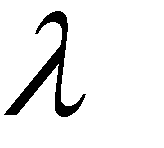 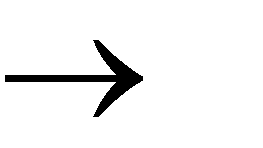 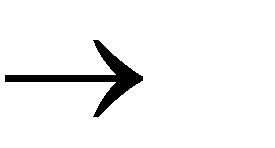 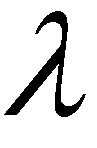 b,
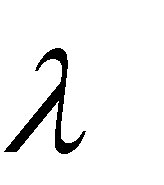 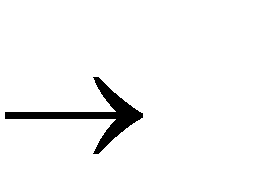 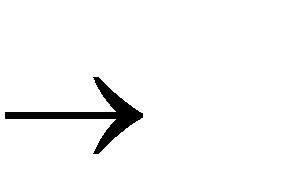 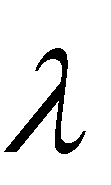 ,
, $
$
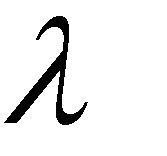 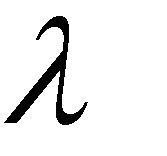 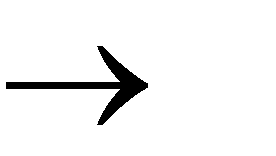 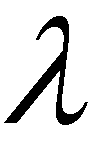 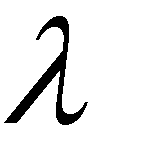 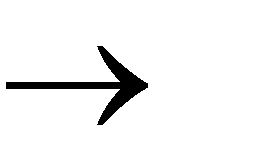 q2
q1
q0
Another computation on same string:
Input
Time 0
b	b	b
$
Stack
a  b
a, a
b, b
a,
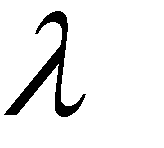 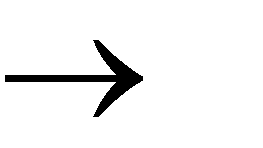 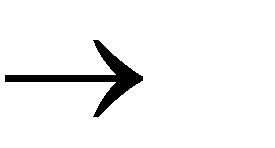 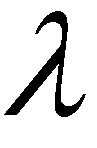 b,
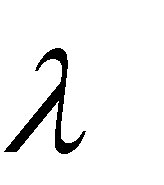 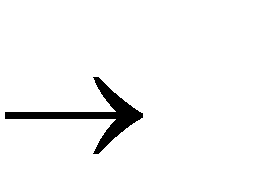 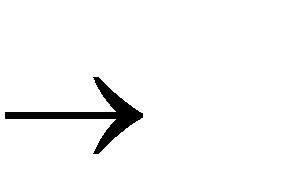 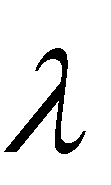 ,
, $
$
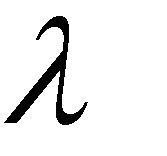 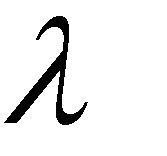 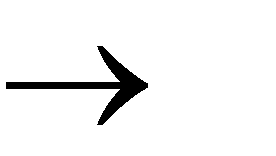 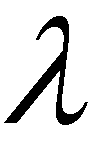 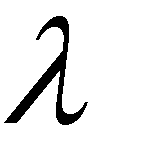 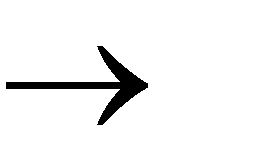 q2
q0
q1
Time 1
Input
b	b	b
$
Stack
a  b
a, a
b, b
a,
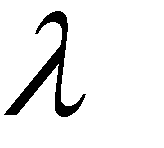 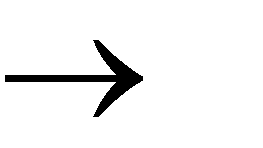 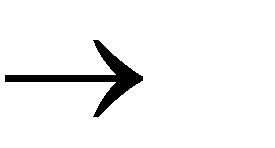 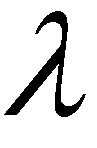 b,
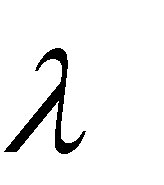 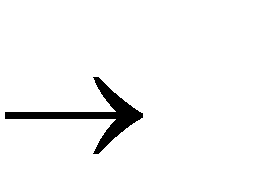 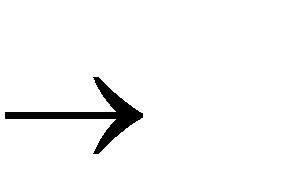 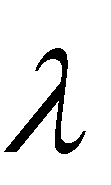 ,
, $
$
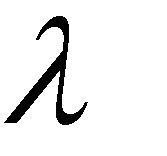 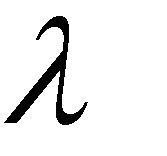 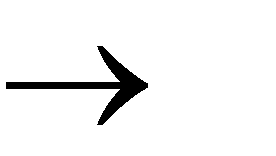 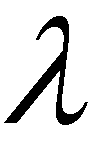 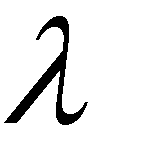 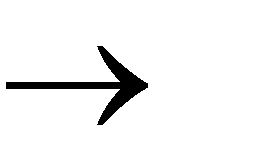 q2
q0
q1
Time 2
Input
b
b	b	b
$
Stack
a  b
a, a
b, b
a,
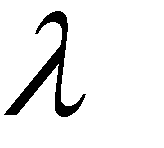 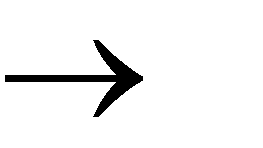 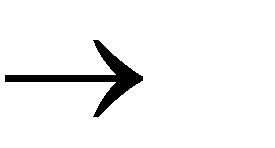 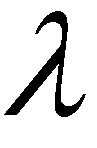 b,
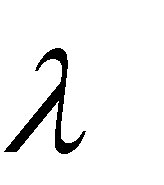 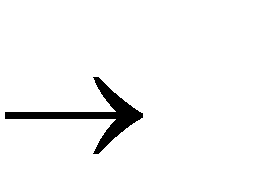 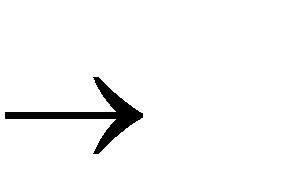 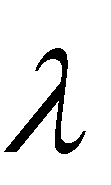 ,
, $
$
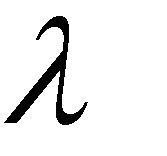 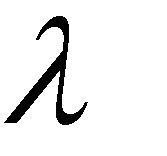 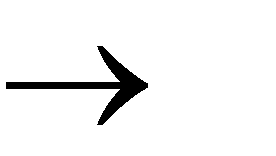 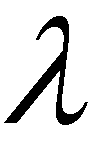 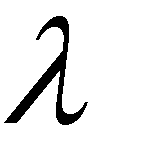 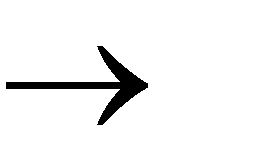 q2
q0
q1
Time 3
b
Input
b
b	b	b
$
Stack
a  b
a, a
b, b
a,
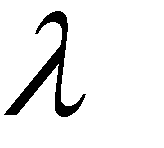 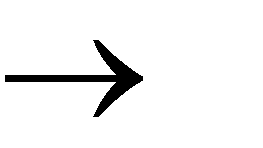 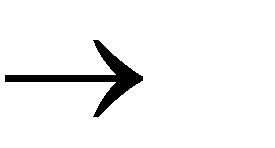 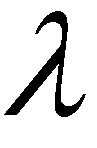 b,
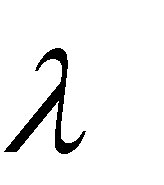 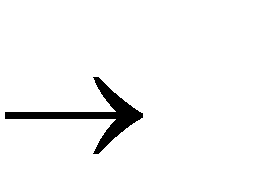 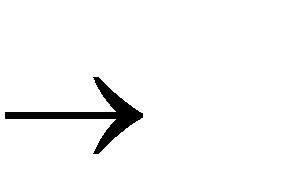 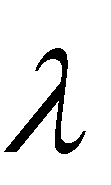 ,
, $
$
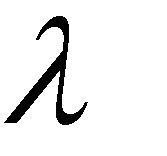 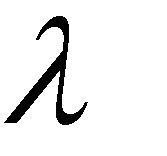 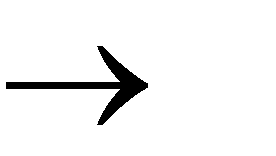 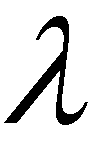 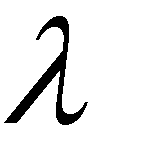 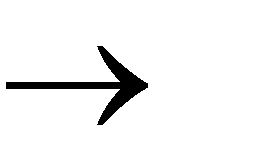 q2
q0
q1
b
Time 4
b
Input
b
b	b	b
$
Stack
a  b
a, a
b, b
a,
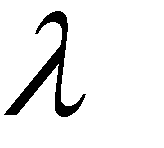 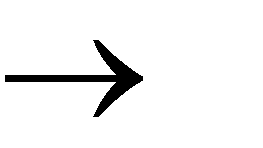 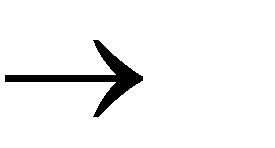 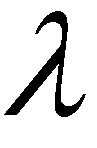 b,
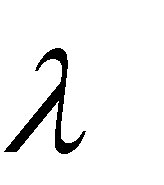 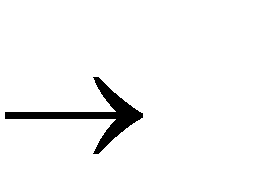 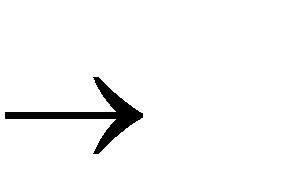 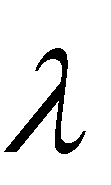 ,
, $
$
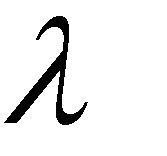 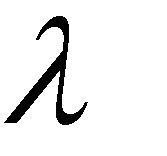 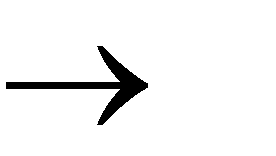 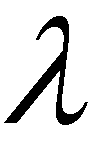 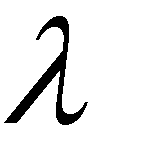 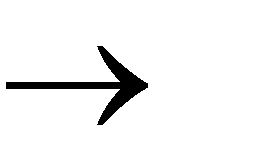 q2
q0
q1
b
Time 5
No final state
b
Input
b
b	b	b
is reached
$
Stack
a  b
a, a
b, b
a,
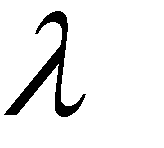 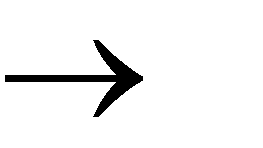 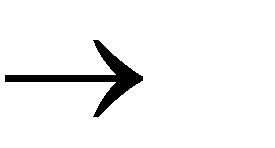 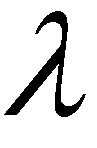 b,
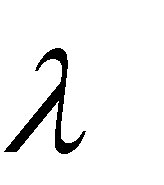 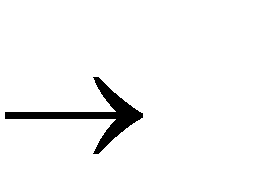 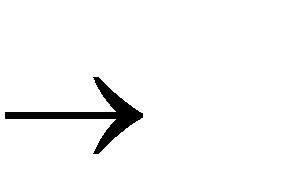 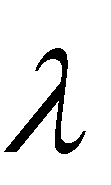 ,
, $
$
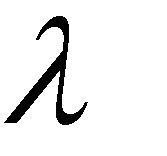 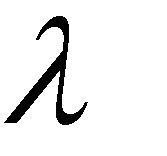 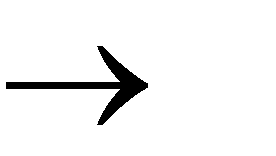 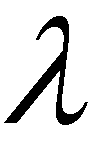 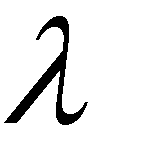 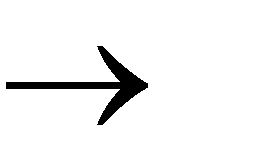 q2
q0
q1
There is no computation  that accepts string	abbb
abbb	L(M )
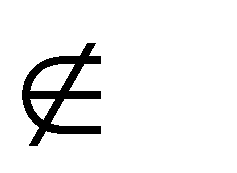 a  b
a, a
b, b
a,
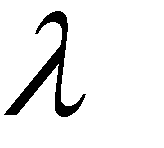 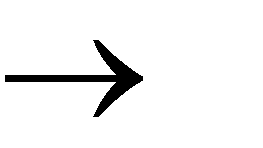 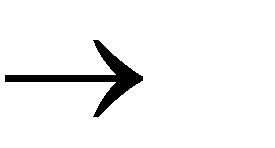 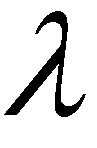 b,
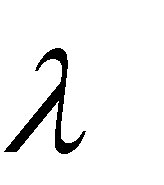 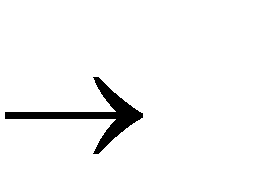 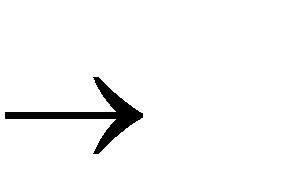 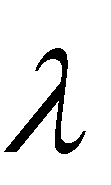 ,
, $
$
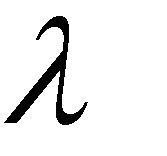 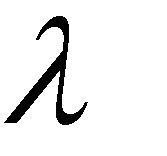 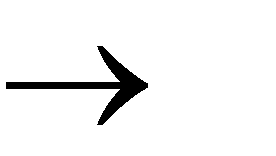 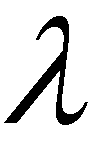 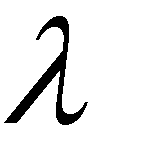 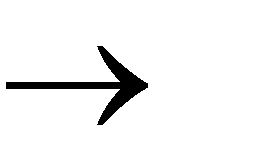 q2
q0
q1
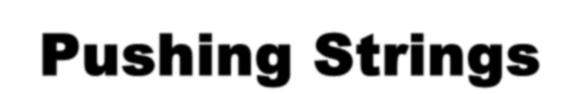 Pushing Strings
Pop
Input
Push
symbol
symbol
string
q1	a,	b	w
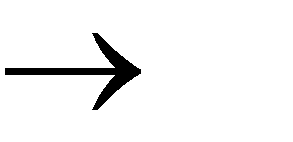 q2
Example:
a,	b	cdf
q1	q2
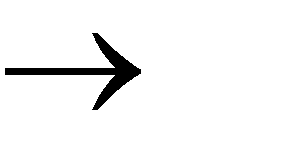 input
pushed  string
stack
d
top
f
b  h
Push
h
$
$
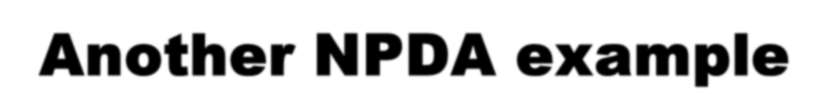 Another NNPPDDAAMexample
L(M )	{w :	na	nb}
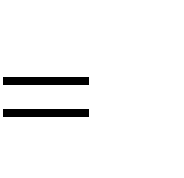 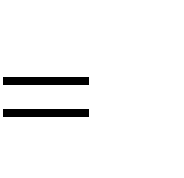 a, $	0$
a, 0	00
a, 1
b, $	1$
b, 1	11
b, 0
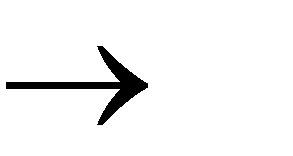 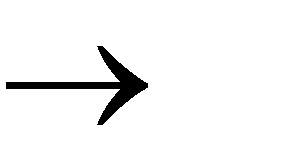 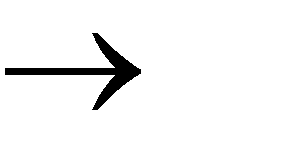 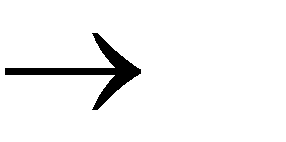 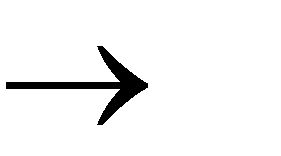 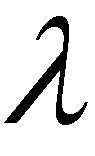 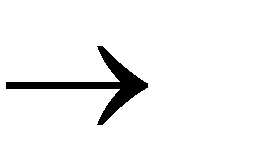 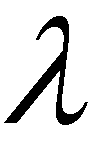 , $	$
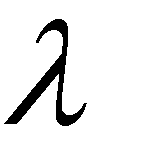 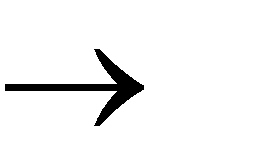 q2
q1
Execution Example:
Input
b	b
Time 0
b
$
a, $	0$
a, 0	00
a, 1
b, $	1$
b, 1	11
b, 0
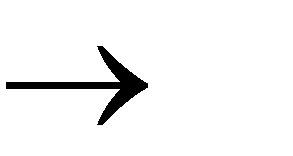 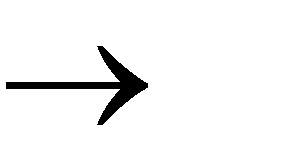 Stack
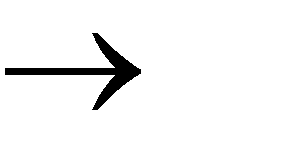 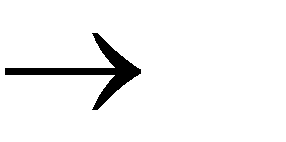 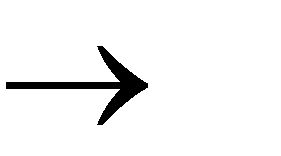 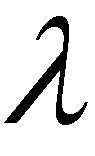 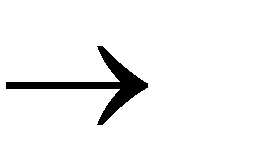 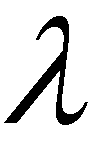 current  state
, $	$
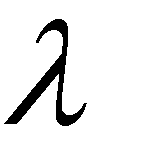 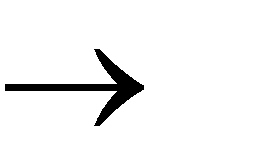 q2
q1
Time 1
Input
b	b
b
0
$
a, $	0$
b, $	1$
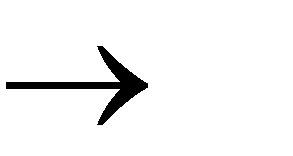 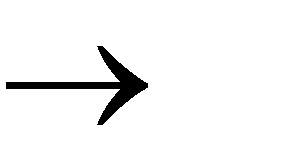 Stack
a, 0	00	b, 1	11
a, 1	b, 0
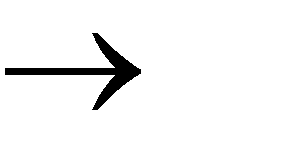 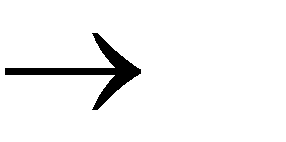 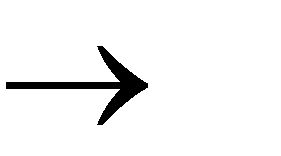 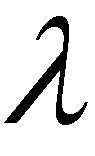 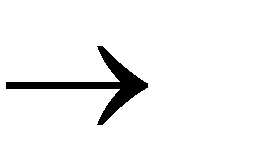 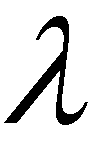 , $
$
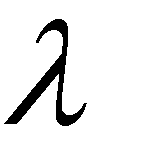 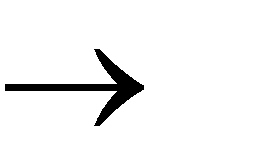 q2
q1
Time 3
Input
b	b
b
0
$
a, $	0$
b, $	1$
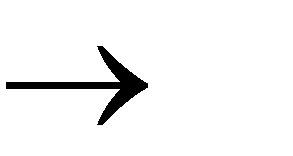 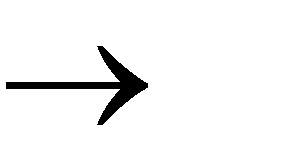 Stack
a, 0	00	b, 1	11
a, 1	b, 0
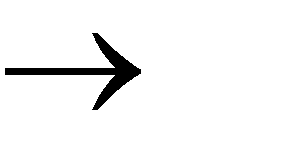 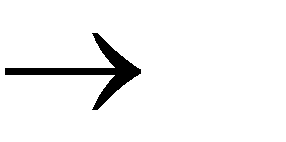 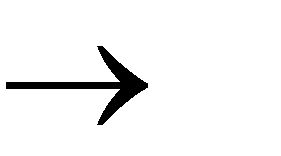 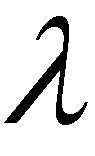 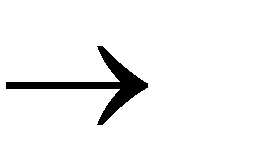 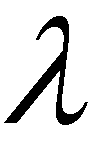 , $
$
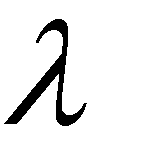 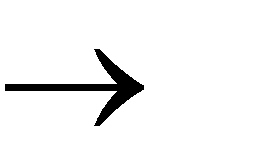 q2
q1
Time 4
Input
b	b
b
1
$
a, $	0$
b, $	1$
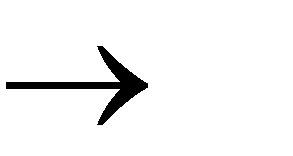 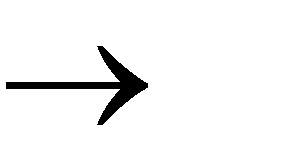 Stack
a, 0	00	b, 1	11
a, 1	b, 0
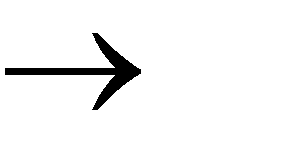 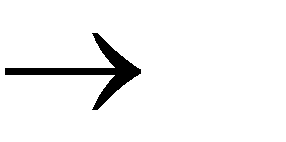 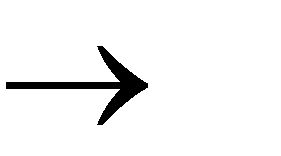 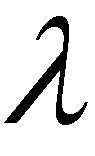 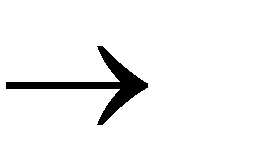 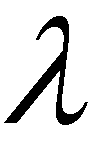 , $
$
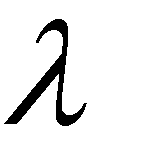 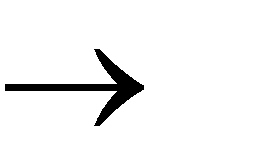 q2
q1
Time 5
Input
b	b
b
1
1
$
a, $	0$
b, $	1$
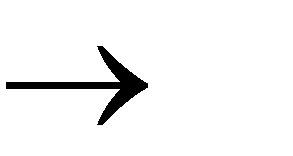 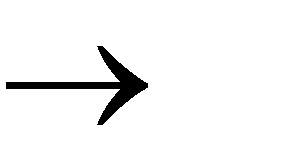 Stack
a, 0	00	b, 1	11
a, 1	b, 0
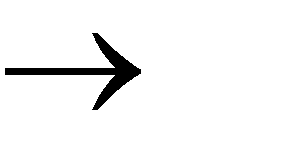 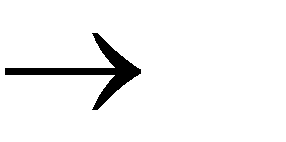 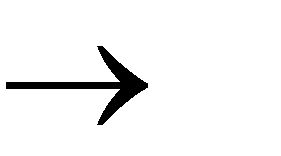 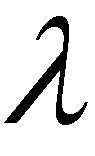 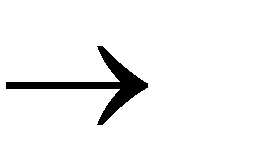 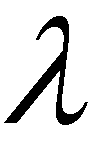 , $
$
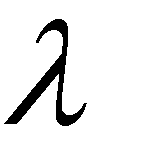 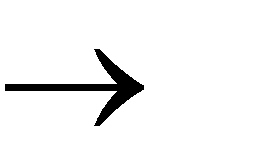 q2
q1
Time 6
Input
b	b
b
1
1
$
a, $	0$
b, $	1$
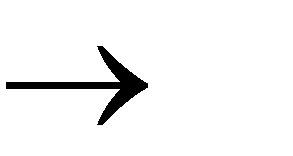 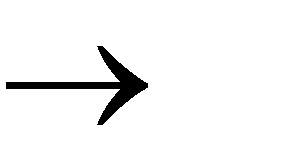 Stack
a, 0	00	b, 1	11
a, 1	b, 0
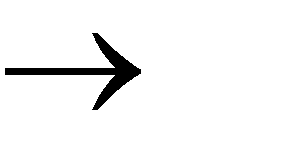 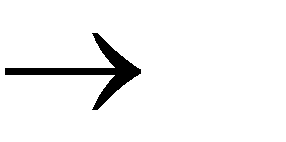 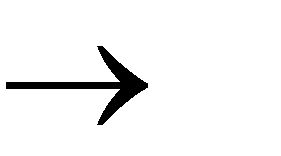 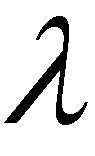 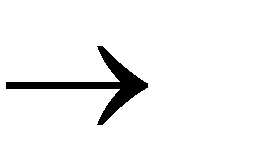 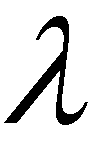 , $
$
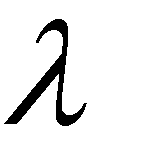 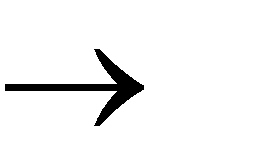 q2
q1
Time 7
Input
b	b
b
1
$
a, $	0$
b, $	1$
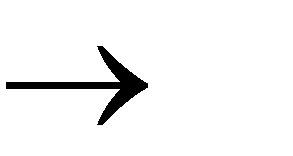 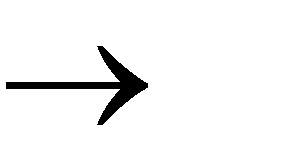 Stack
a, 0	00	b, 1	11
a, 1	b, 0
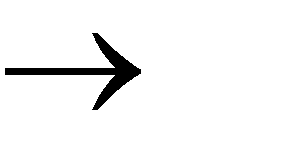 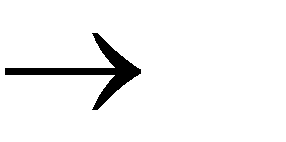 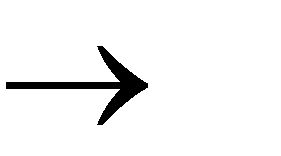 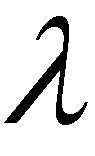 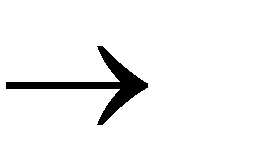 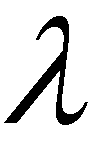 , $
$
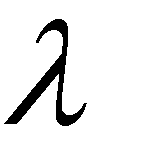 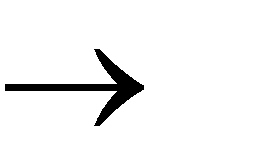 q2
q1
Time 8
Input
b	b
b
$
a, $	0$
a, 0	00
a, 1
b, $	1$
b, 1	11
b, 0
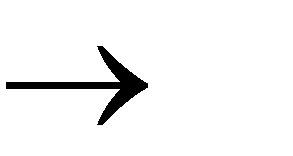 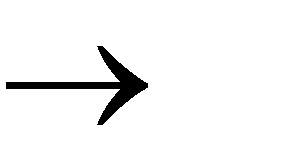 Stack
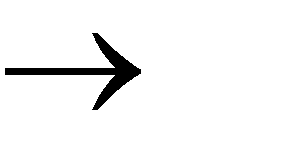 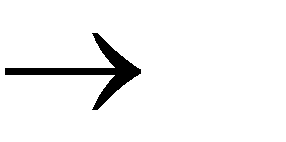 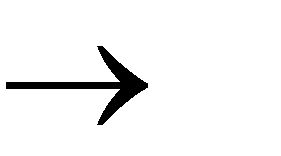 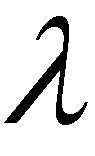 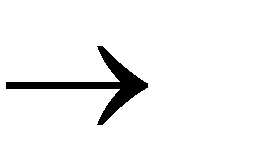 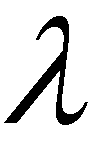 accept
, $
$
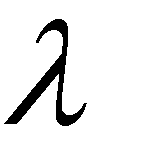 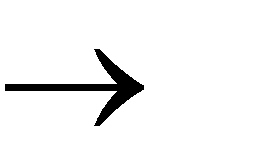 q2
q1
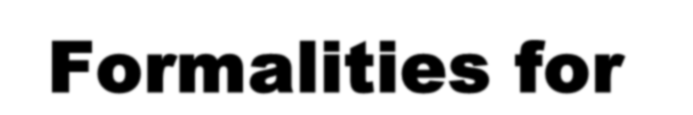 Formalities for  NPDAs
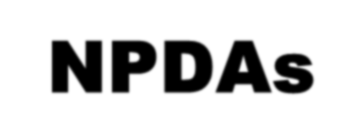 q1	a,	b	w
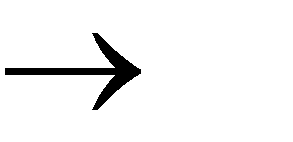 q2
Transition function:
(q1, a,b)
{(q2, w)}
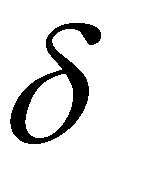 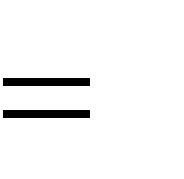 q2
a,	b	w
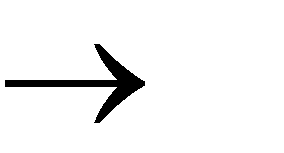 q1
a,	b	w
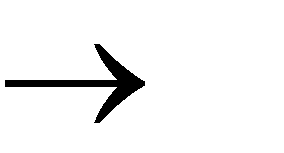 q3
Transition function:
(q1, a,b)
{(q2, w),	(q3, w)}
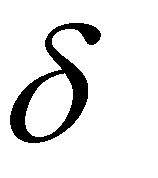 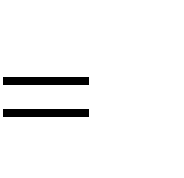 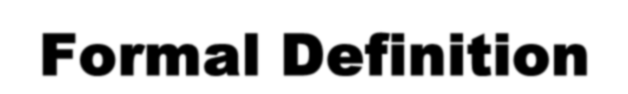 FNoonr-DmetaerlmDineistfiicnPiutsihodonwn Automaton
NPDA
M	(Q, Σ, Γ, δ, q0 , z, F )
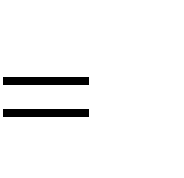 Final  states
States
Input
Stack
alphabet
Stack
alphabet
Transition  function
start  symbol
Initial  state
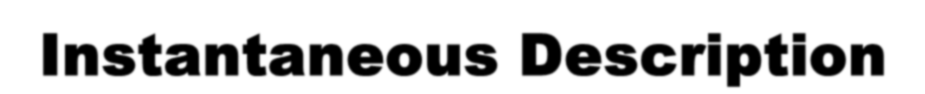 Instantaneous Description
(q,	u,	s)
Current  state
Current  stack  contents
Remaining  input
Example:
Instantaneous Description
(q1,bbb, aaa$)
Input
Time 4:
$
Stack
a,
a
b, a
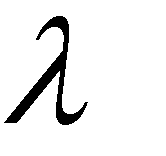 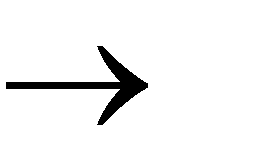 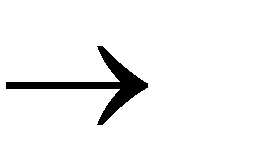 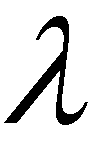 ,
b, a
, $	$
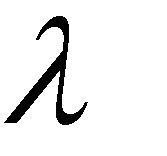 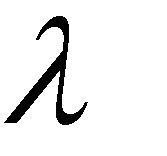 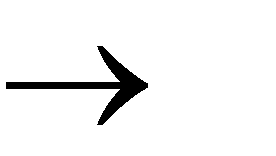 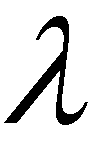 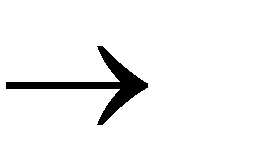 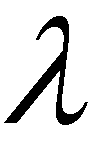 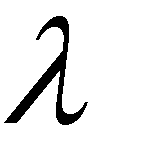 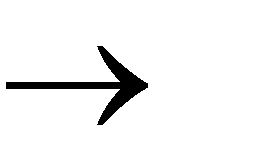 q3
q2
q0
q1
Example:
Instantaneous Description
(q2,bb, aa$)
Input
Time 5:
$
Stack
a,
a
b, a
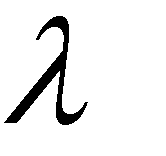 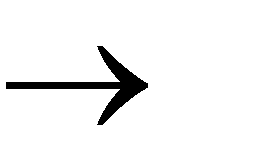 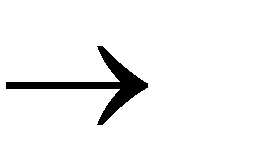 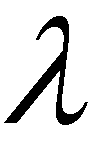 ,
b, a
, $	$
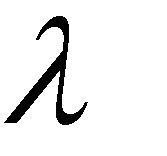 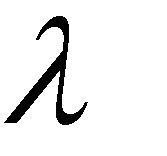 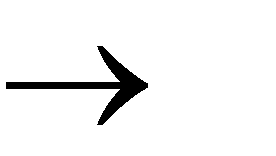 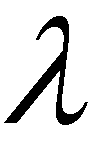 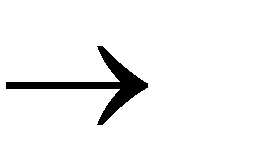 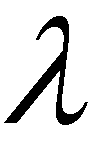 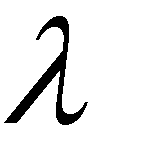 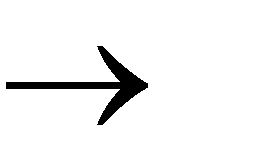 q3
q2
q0
q1
We write:
(q1,bbb, aaa$)		(q2,bb, aa$)
Time 4
Time 5
A computation:
(q0, aaabbb,$)  (q1, aaabbb,$) 
(q1, aabbb, a$)  (q1, abbb, aa$)  (q1,bbb, aaa$) 
(q2,bb, aa$)  (q2,b, a$)  (q2,	,$)  (q3,	,$)
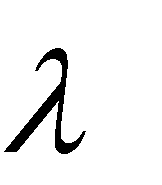 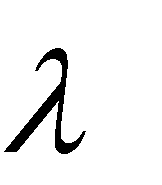 a,
a
b, a
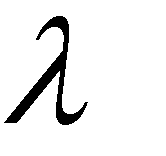 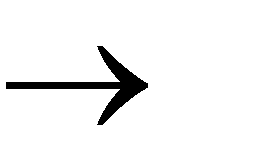 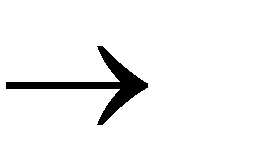 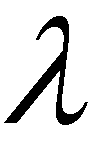 ,
b, a
, $	$
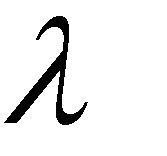 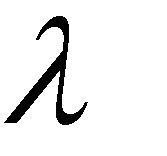 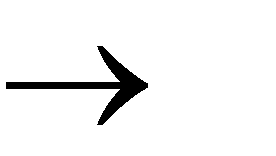 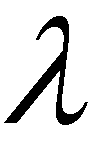 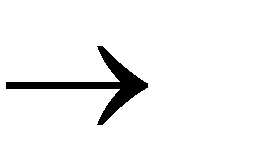 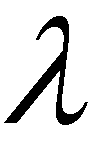 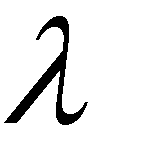 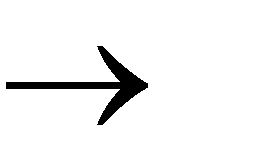 q3
q2
q0
q1
(q0, aaabbb,$)  (q1, aaabbb,$) 
(q1, aabbb, a$)  (q1, abbb, aa$)  (q1,bbb, aaa$) 
(q2,bb, aa$)  (q2,b, a$)  (q2,	,$)  (q3,	,$)

For convenience we write:

(q0 , aaabbb,$)		(q3,	,$)
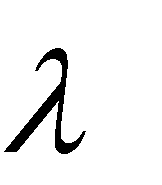 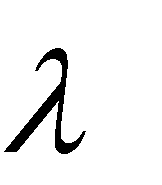 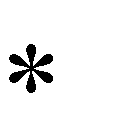 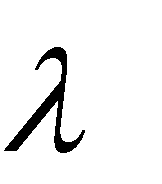 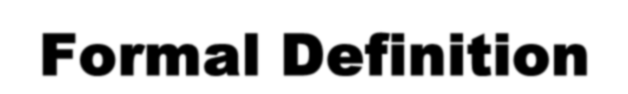 Formal Definition
Language of NPDA	M :
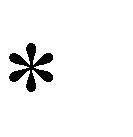 L(M )
{w :	(q0 , w, s)		(q f ,	, s')}
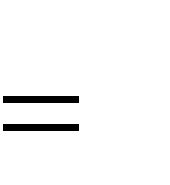 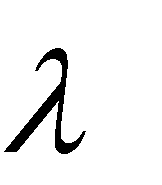 Initial state
Final state
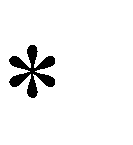 Example:
(q0 , aaabbb,$)		(q3,	,$)
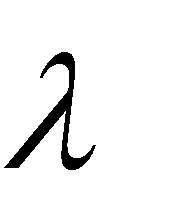 aaabbb
L(M )
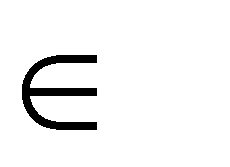 M :
NPDA
a,
a
b, a
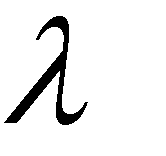 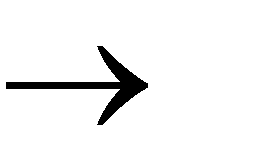 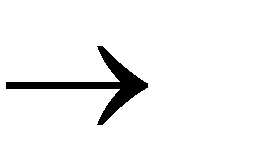 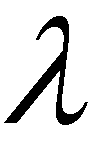 ,
b, a
, $
$
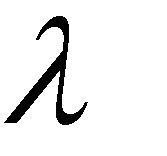 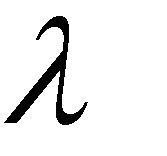 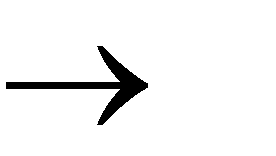 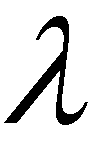 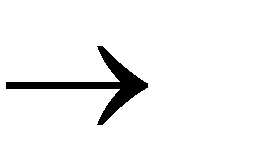 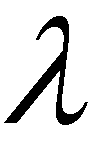 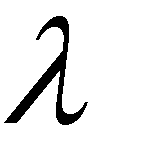 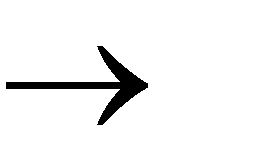 q3
q0
q2
q1
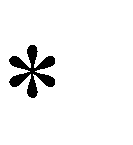 (q0 , anbn ,$)		(q3,	,$)
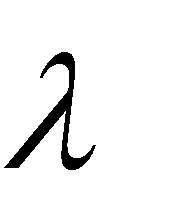 anbn
L(M )
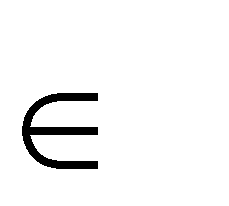 M :
NPDA
a,
a
b, a
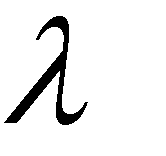 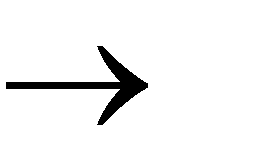 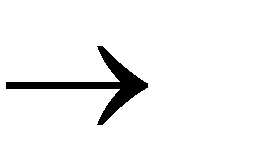 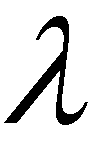 ,
b, a
, $
$
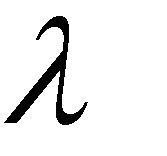 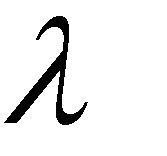 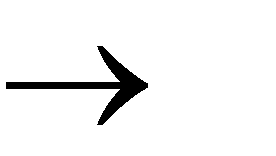 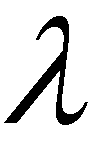 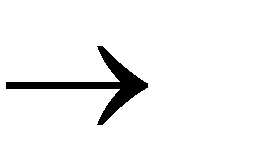 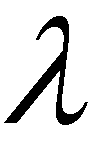 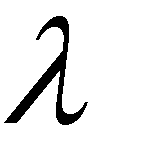 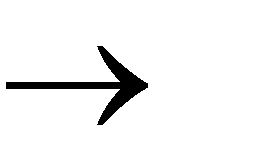 q3
q0
q2
q1
L(M )
{anbn : n	0}
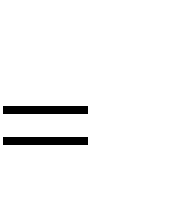 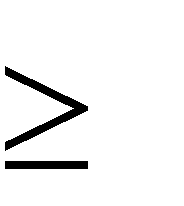 Therefore:
M :
NPDA
a,
a
b, a
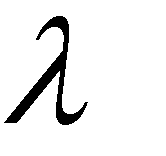 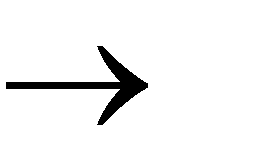 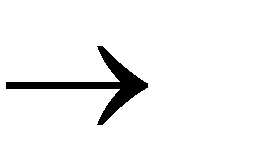 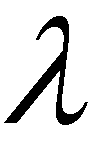 ,
b, a
, $
$
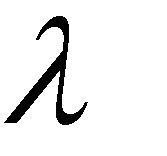 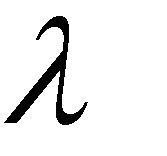 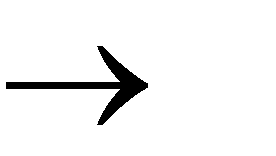 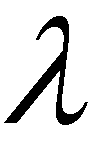 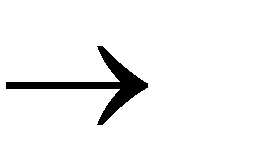 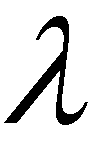 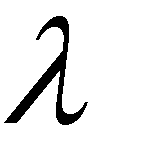 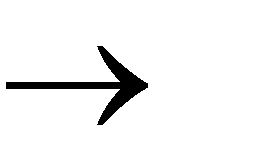 q3
q0
q2
q1
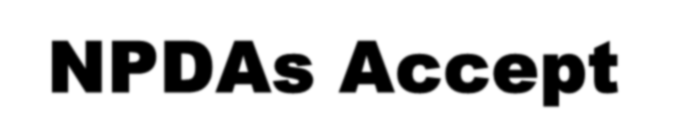 NPDAs Accept  Context-Free  Languages
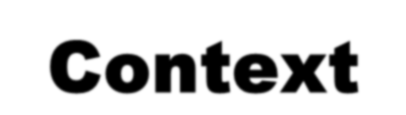 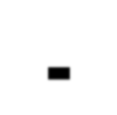 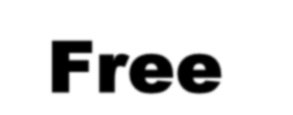 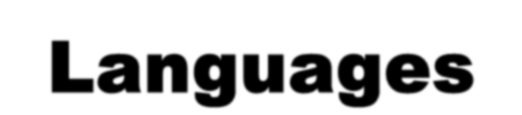 Theorem:
Context-Free  Languages  (Grammars)
Languages  Accepted by  NPDAs
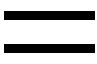 Proof - Step 1:
Context-Free
Languages
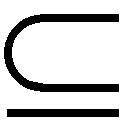 Languages  (Grammars)
Accepted by  NPDAs
Convert any context-free grammar	G
L(M )
to a NPDA	M	with:	L(G)
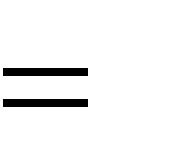 Proof - Step 2:
Context-Free
Languages
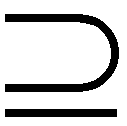 Languages  (Grammars)
Accepted by  NPDAs
Convert any NPDA	M	to a context-free
L(G)	L(M )
grammar	G
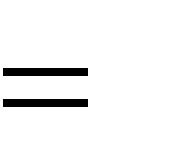 with:
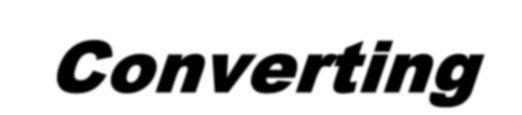 Converting  Context-Free  Grammars
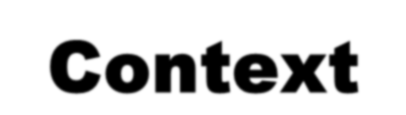 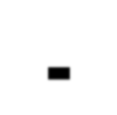 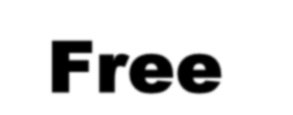 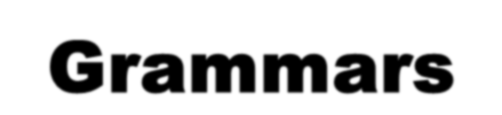 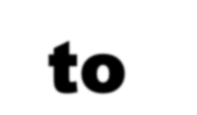 to  NPDAs
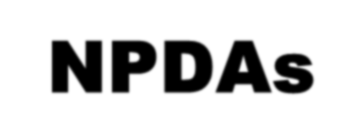 S	aSTb
An example grammar:
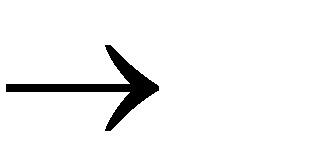 b
Ta  T

What is the equivalent NPDA?
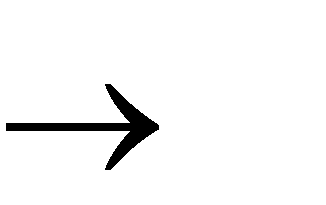 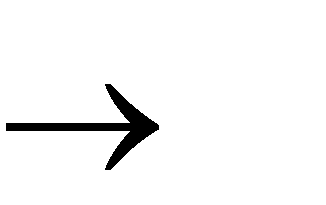 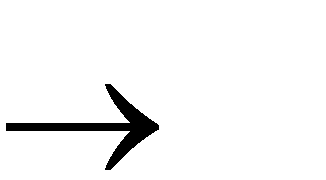 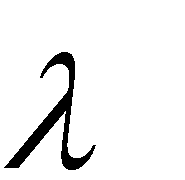 Grammar:
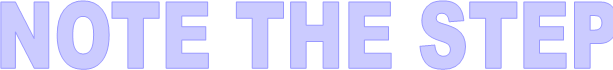 S	aSTb
S	b
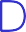 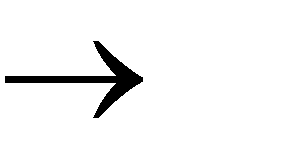 NPDA:
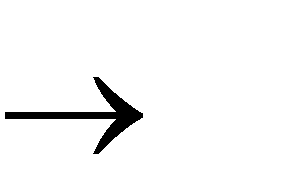 T	Ta
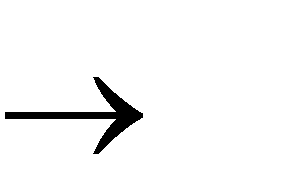 , S	aSTb
, S	b
, T	Ta	a, a
, T	b, b
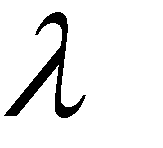 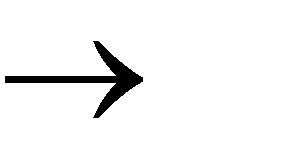 T
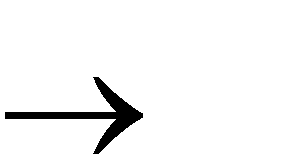 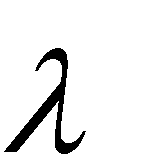 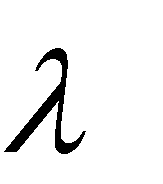 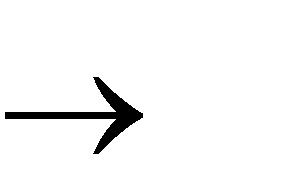 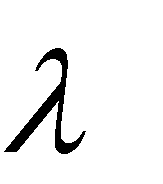 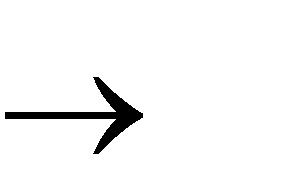 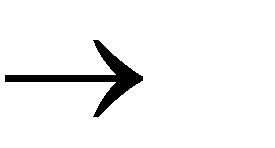 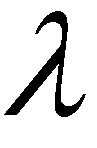 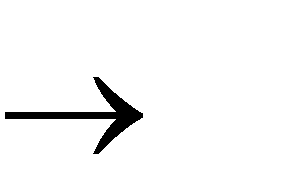 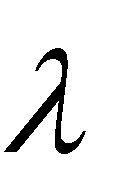 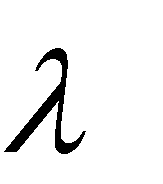 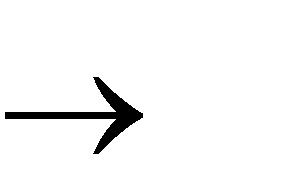 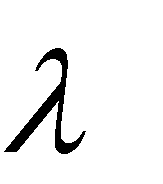 ,
S
, $	$
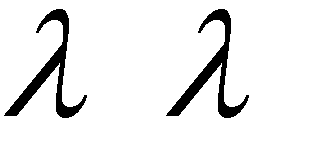 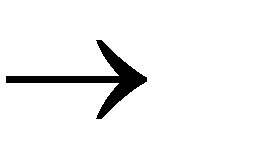 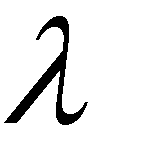 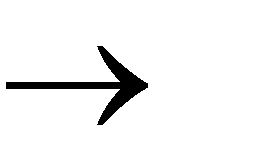 q0
q1
q2
The NPDA simulates
leftmost derivations of the grammar
L(Grammar) = L(NPDA)
Grammar:
S	aSTb
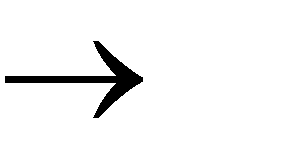 b
Ta  T
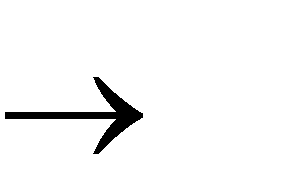 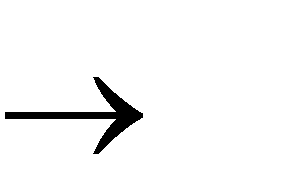 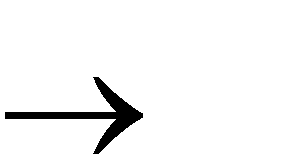 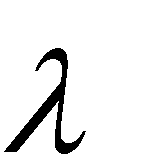 A leftmost derivation:
S	aSTb	abTb
abTab
abab
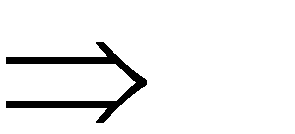 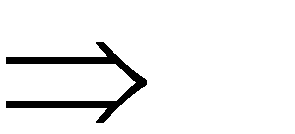 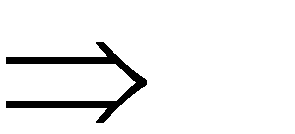 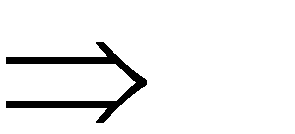 NPDA execution:
Time 0
Input
, S	aSTb
, S	b
, T	Ta	a, a
, T	b, b
$
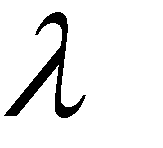 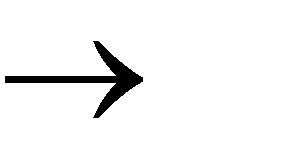 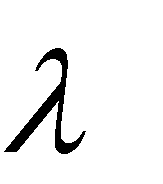 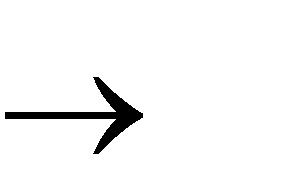 Stack
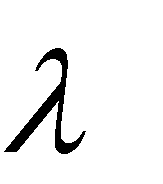 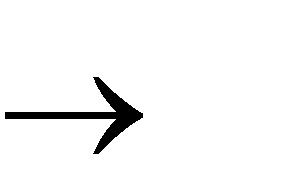 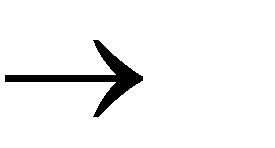 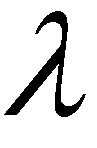 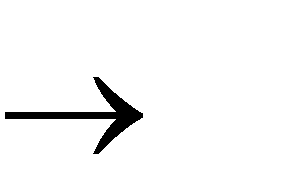 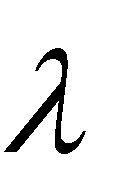 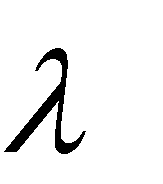 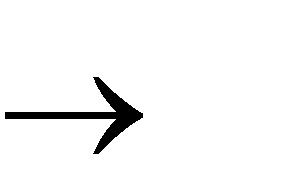 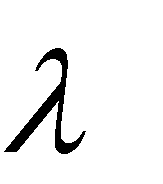 current
state
q0
,
S
, $	$
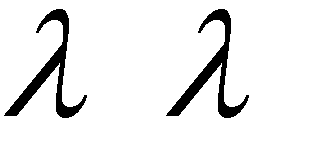 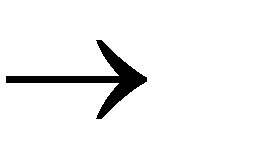 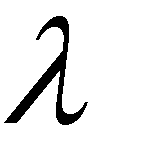 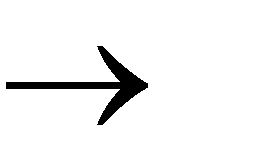 q1
q2
Time 1
Input
S
, S	aSTb
$
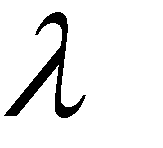 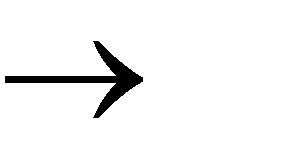 , S	b
, T	Ta	a, a
, T	b, b
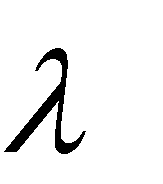 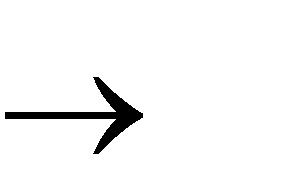 Stack
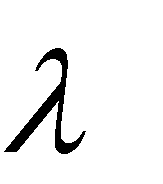 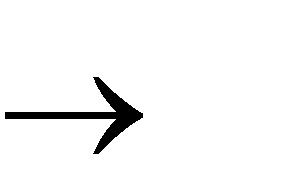 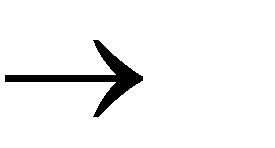 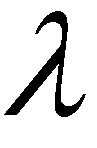 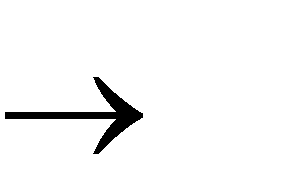 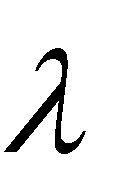 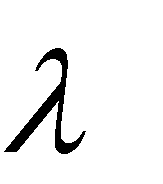 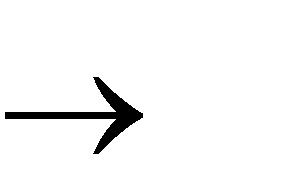 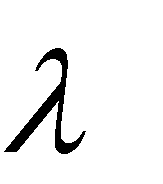 ,
S
, $
$
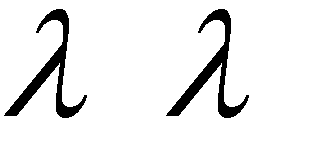 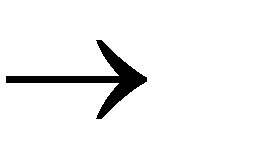 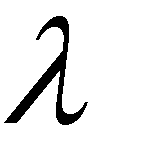 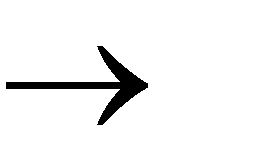 q0
q1
q2
Time 2
S
Input
T
b
, S	aSTb
$
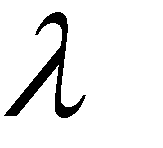 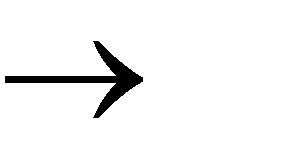 , S	b
, T	Ta	a, a
, T	b, b
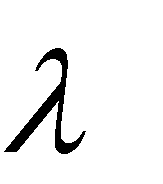 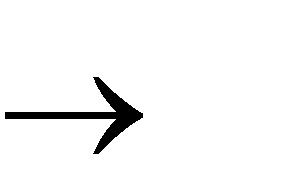 Stack
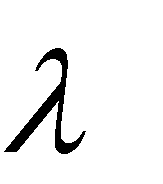 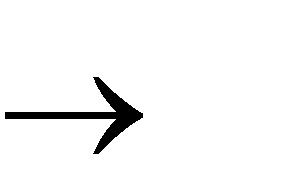 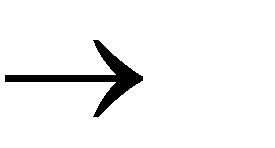 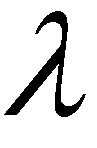 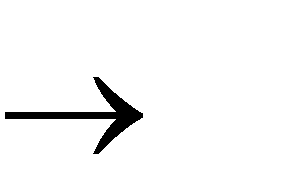 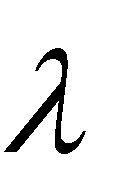 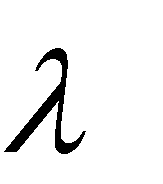 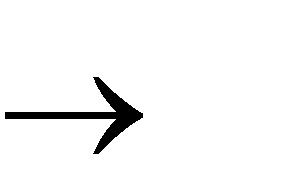 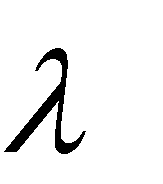 ,
S
, $
$
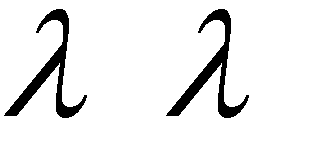 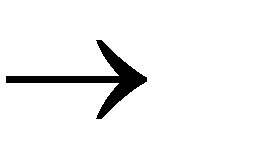 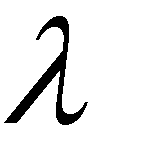 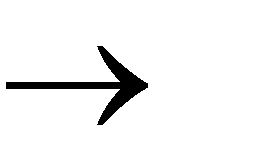 q0
q1
q2
Time 3
S
Input
T
b
, S	aSTb
$
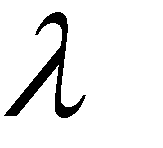 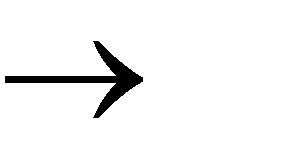 , S	b
, T	Ta	a, a
, T	b, b
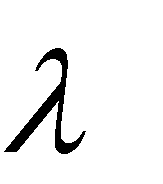 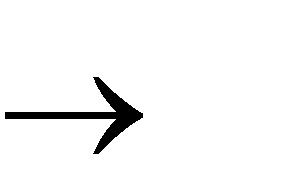 Stack
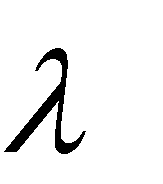 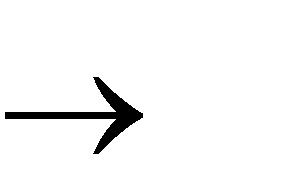 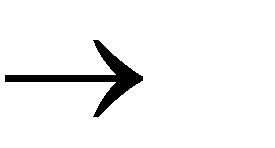 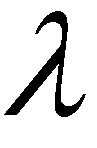 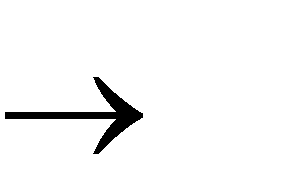 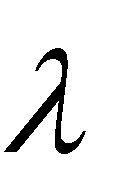 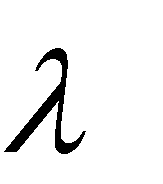 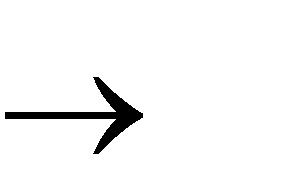 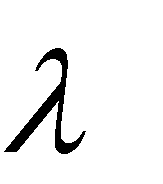 ,
S
, $
$
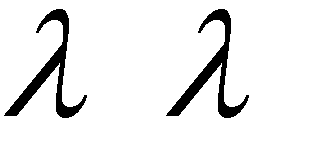 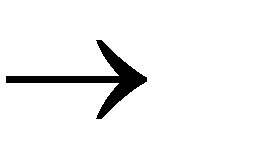 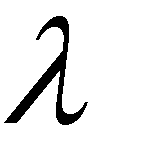 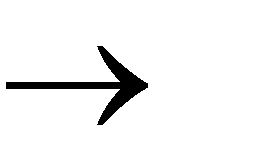 q0
q1
q2
Time 4
b
Input
T
b
, S	aSTb
$
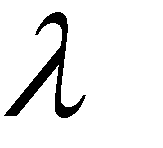 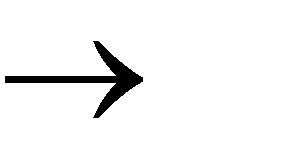 , S	b
, T	Ta	a, a
, T	b, b
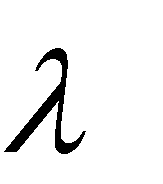 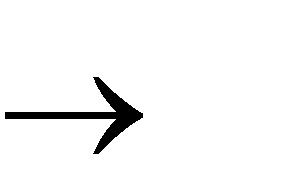 Stack
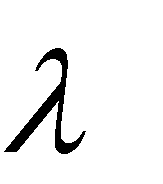 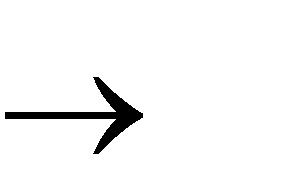 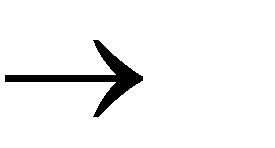 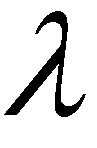 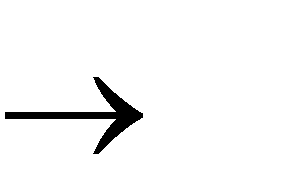 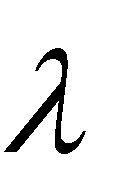 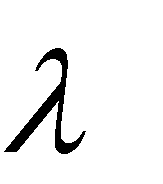 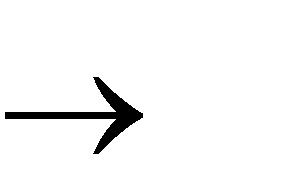 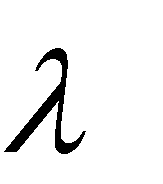 ,
S
, $
$
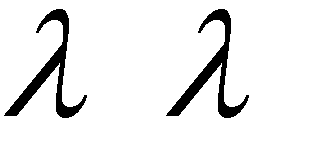 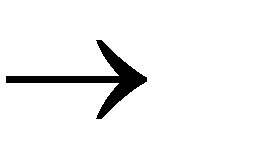 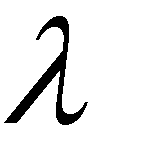 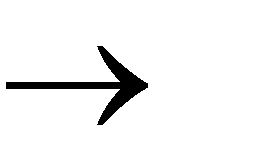 q0
q1
q2
Time 5
b
Input
T
b
, S	aSTb
$
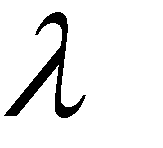 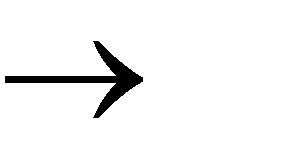 , S	b
, T	Ta	a, a
, T	b, b
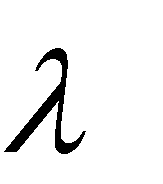 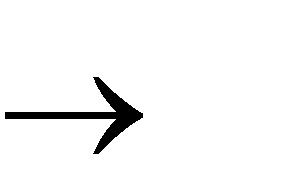 Stack
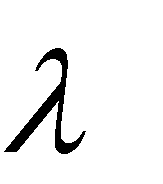 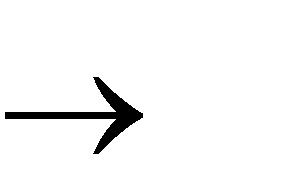 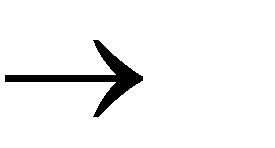 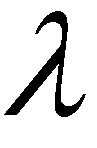 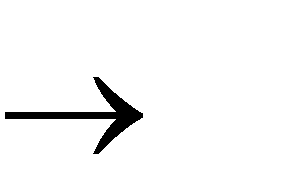 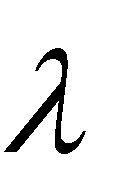 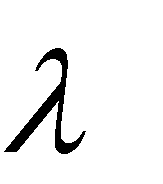 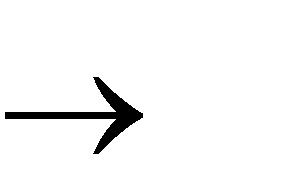 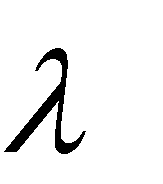 ,
S
, $
$
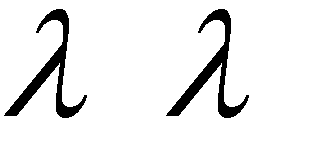 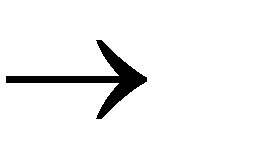 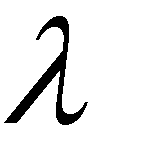 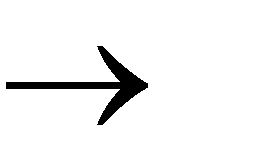 q0
q1
q2
Time 6
T
Input
b
, S	aSTb
$
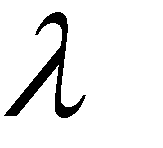 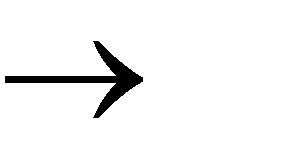 , S	b
, T	Ta	a, a
, T	b, b
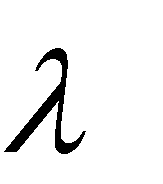 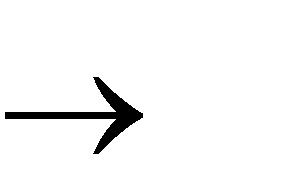 Stack
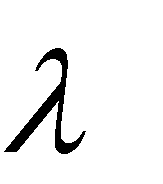 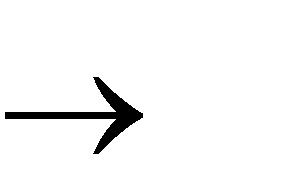 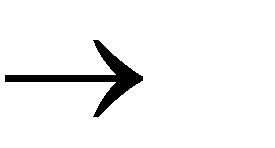 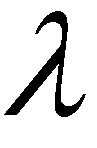 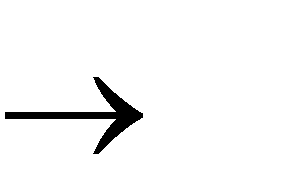 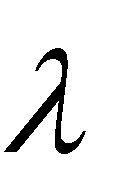 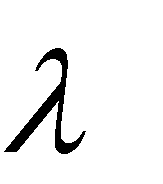 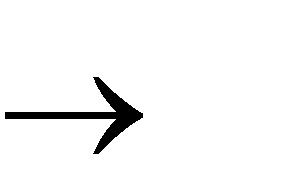 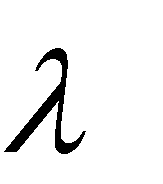 ,
S
, $
$
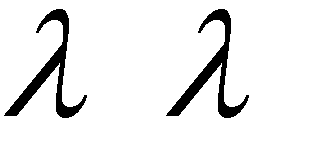 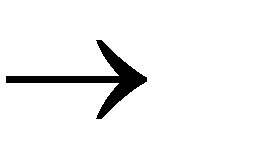 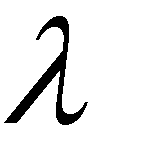 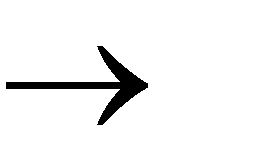 q0
q1
q2
Time 7
T
Input
b
, S	aSTb
$
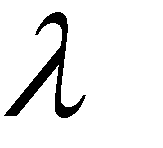 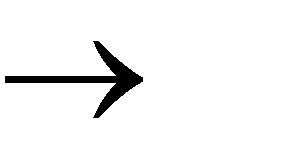 , S	b
, T	Ta	a, a
, T	b, b
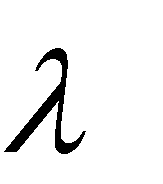 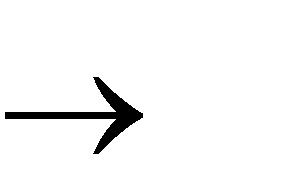 Stack
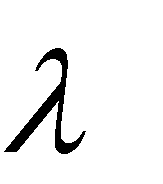 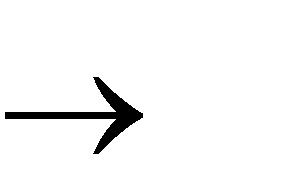 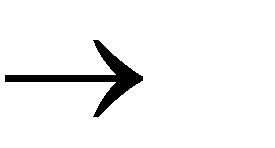 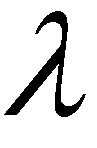 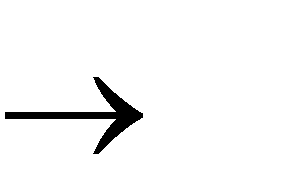 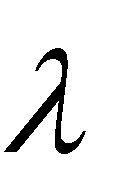 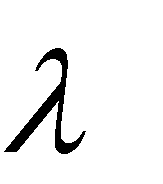 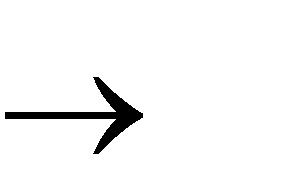 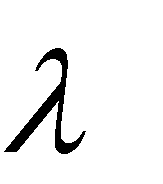 ,
S
, $
$
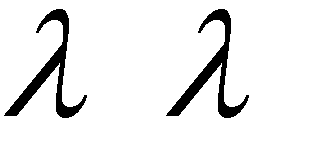 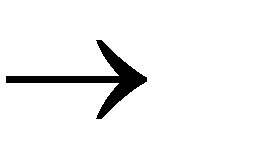 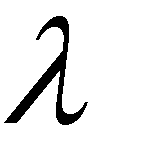 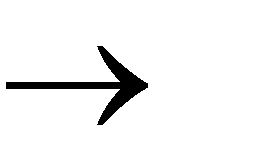 q0
q1
q2
Time 8
Input
b
, S	aSTb
$
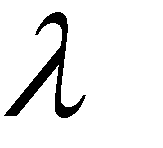 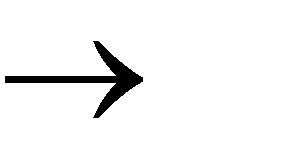 , S	b
, T	Ta	a, a
, T	b, b
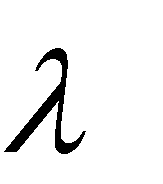 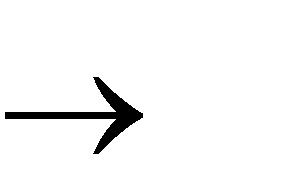 Stack
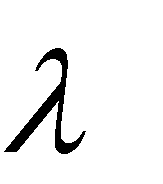 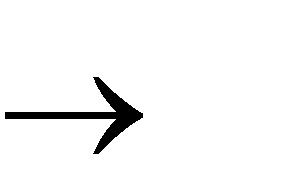 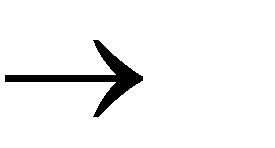 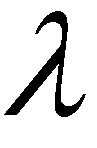 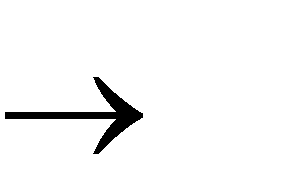 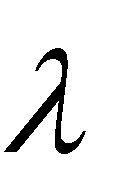 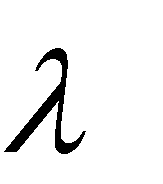 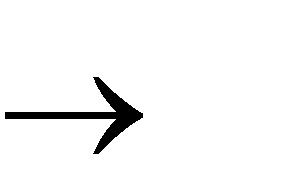 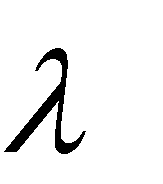 ,
S
, $
$
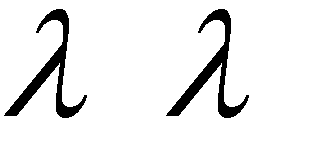 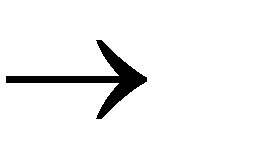 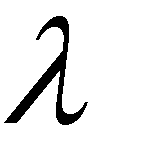 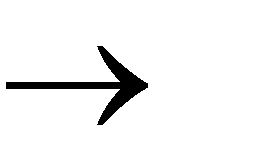 q0
q1
q2
Time 9
Input
b
, S	aSTb
$
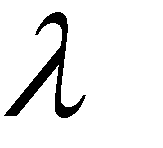 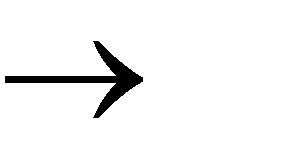 , S	b
, T	Ta	a, a
, T	b, b
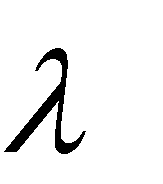 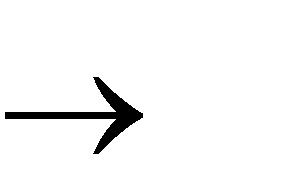 Stack
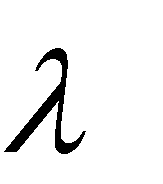 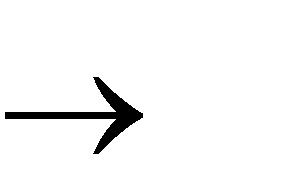 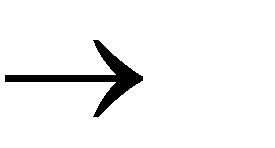 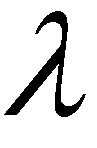 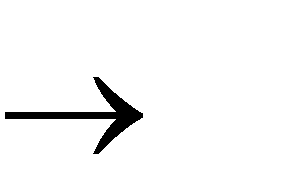 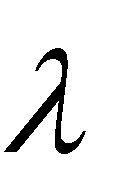 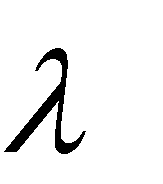 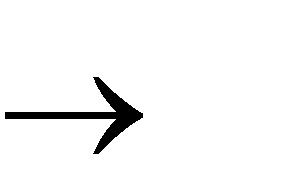 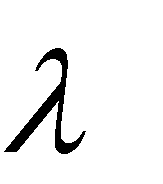 ,
S
, $
$
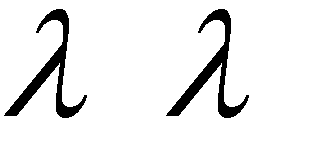 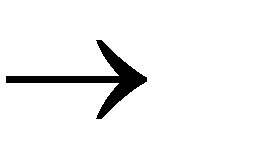 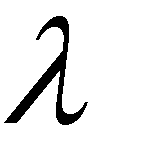 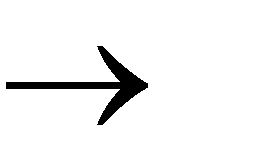 q0
q1
q2
Time 10
Input
, S	aSTb
$
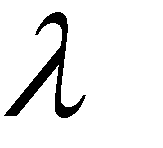 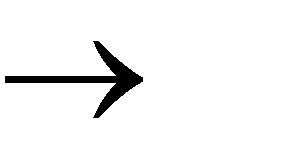 , S	b
, T	Ta	a, a
, T	b, b
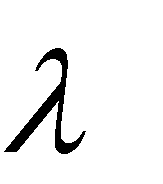 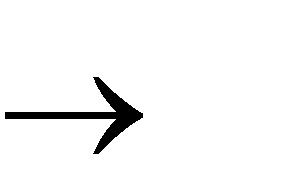 Stack
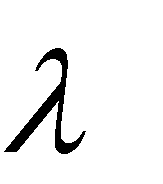 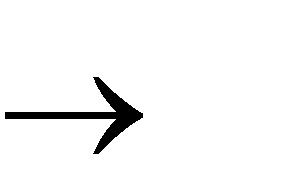 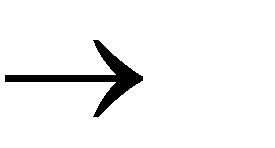 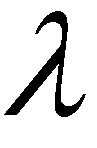 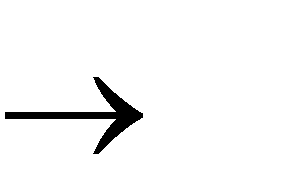 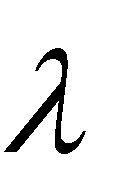 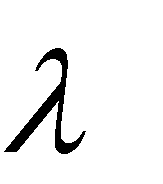 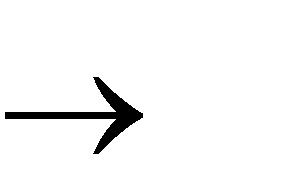 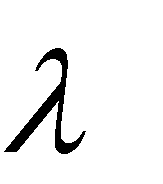 accept
,
S
, $
$
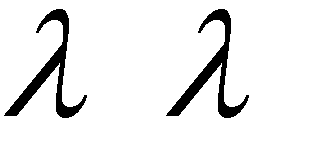 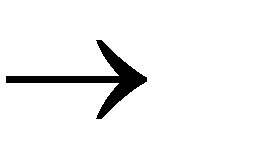 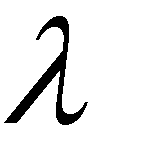 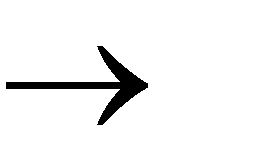 q0
q1
q2
In general:
G
Given any grammar
We can construct a NPDA	M
L(G)	L(M )
With
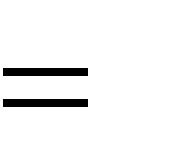 Constructing NPDA	M	from grammar	G :
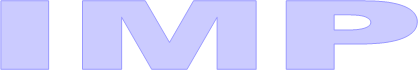 For any production
A	w
For any terminal
a
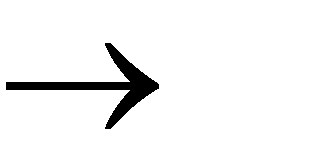 a, a
, A	w
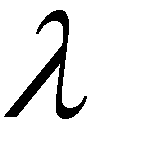 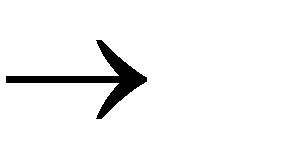 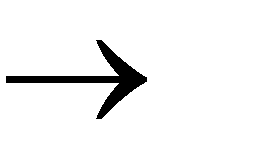 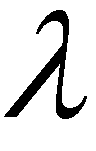 ,
S
, $
$
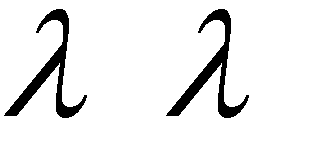 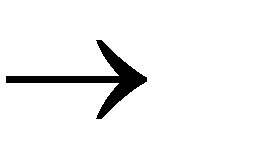 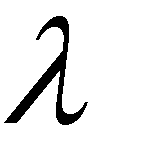 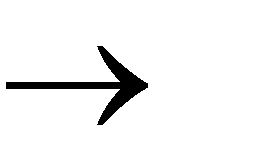 q0
q1
q2
G
generates string	w
Grammar
if and only if
w
M
NPDA
accepts
L(G)
L(M )
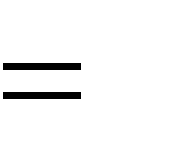 Therefore:
For any context-free language  there is an NPDA
that accepts the same language
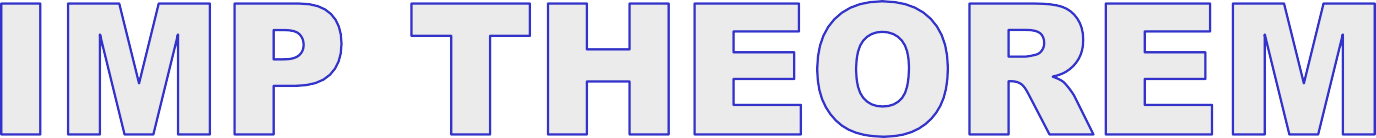 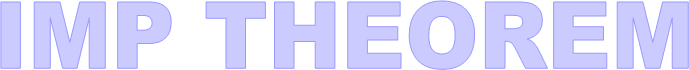 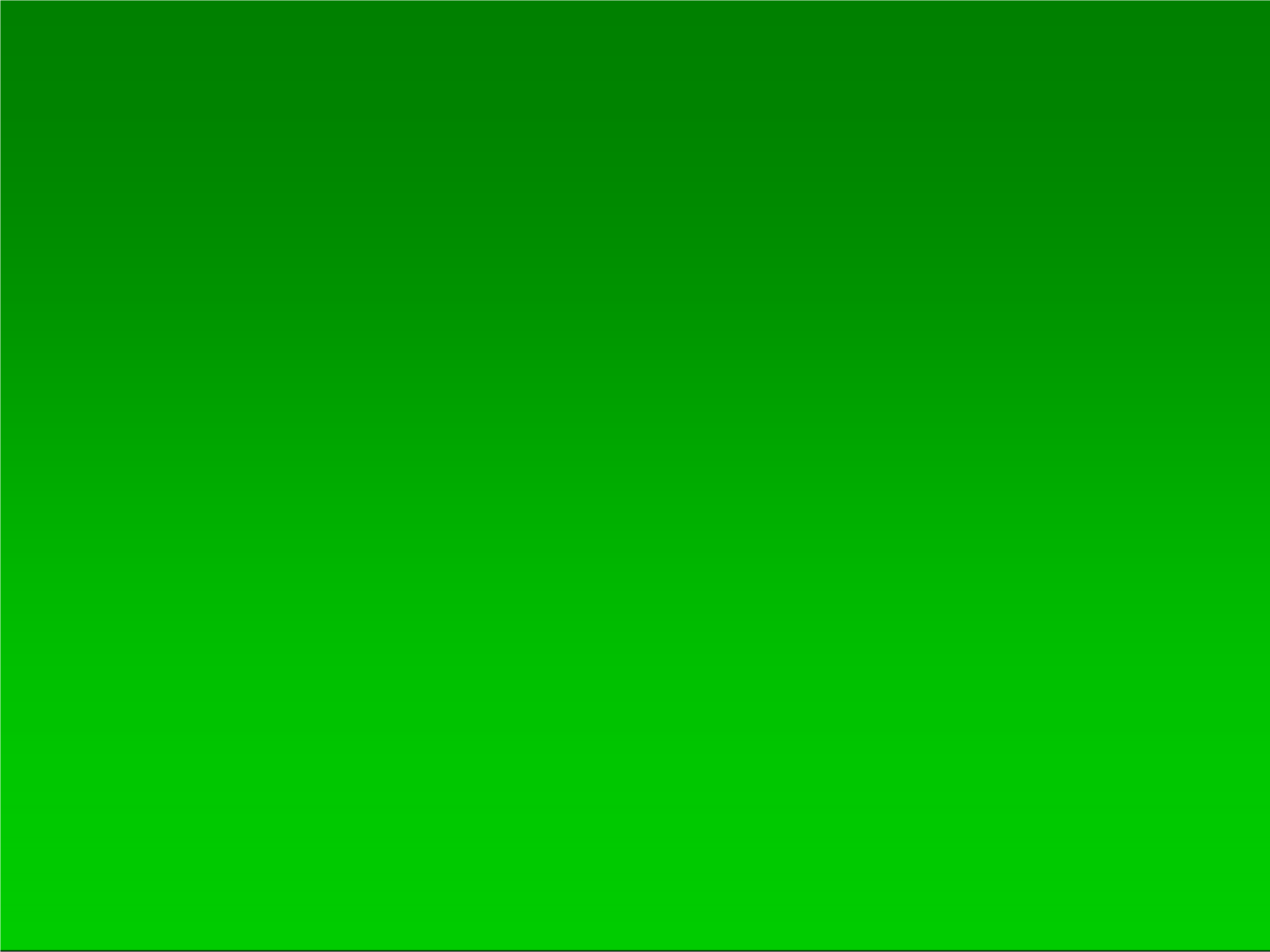 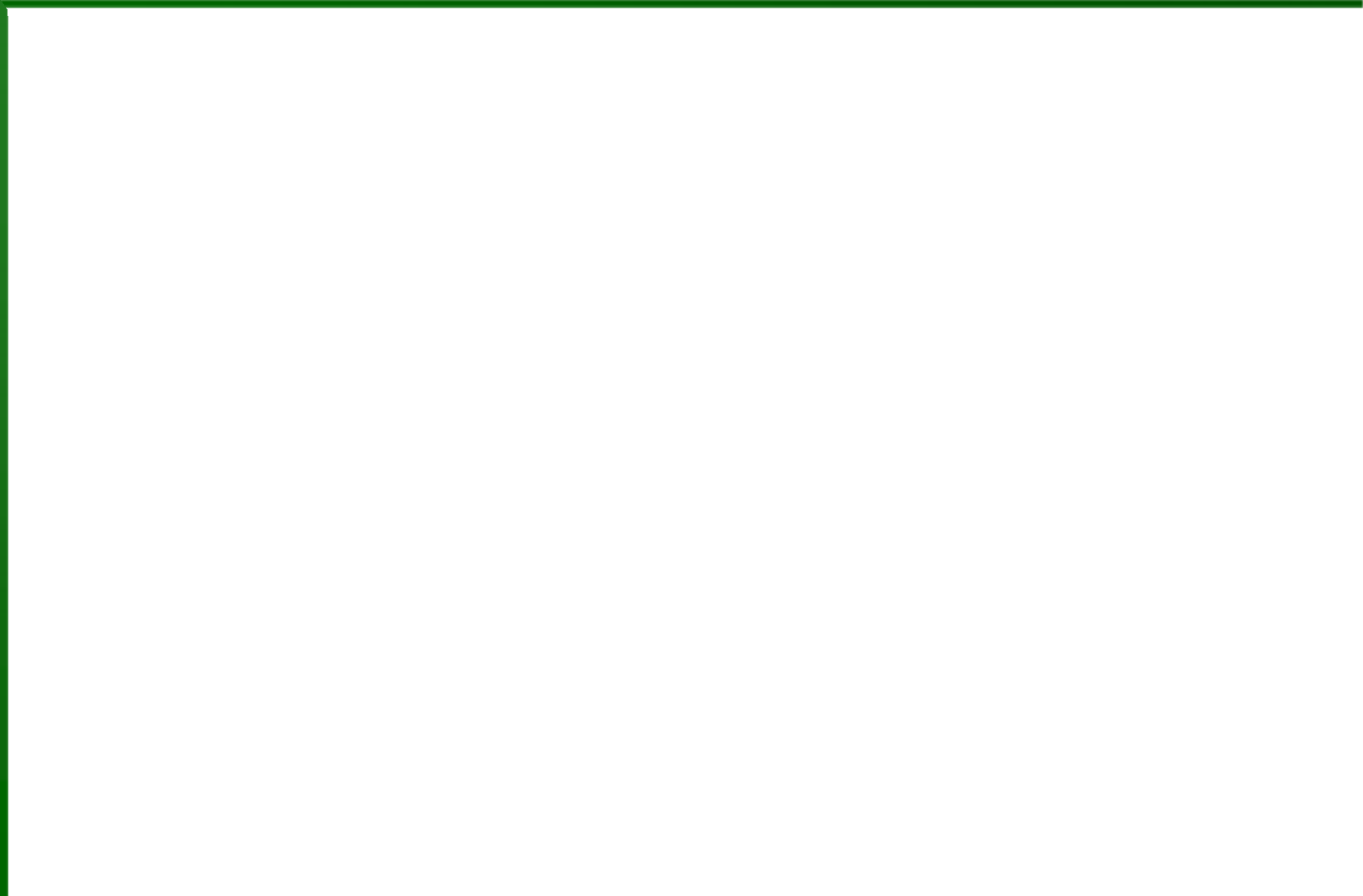 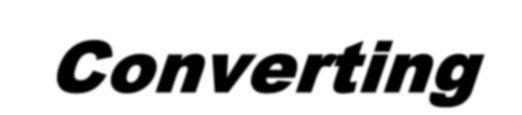 Converting
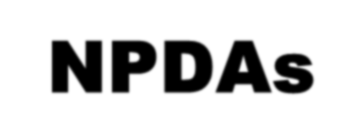 NPDAs
to
Context-Free  Grammars
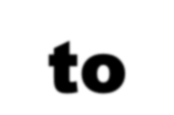 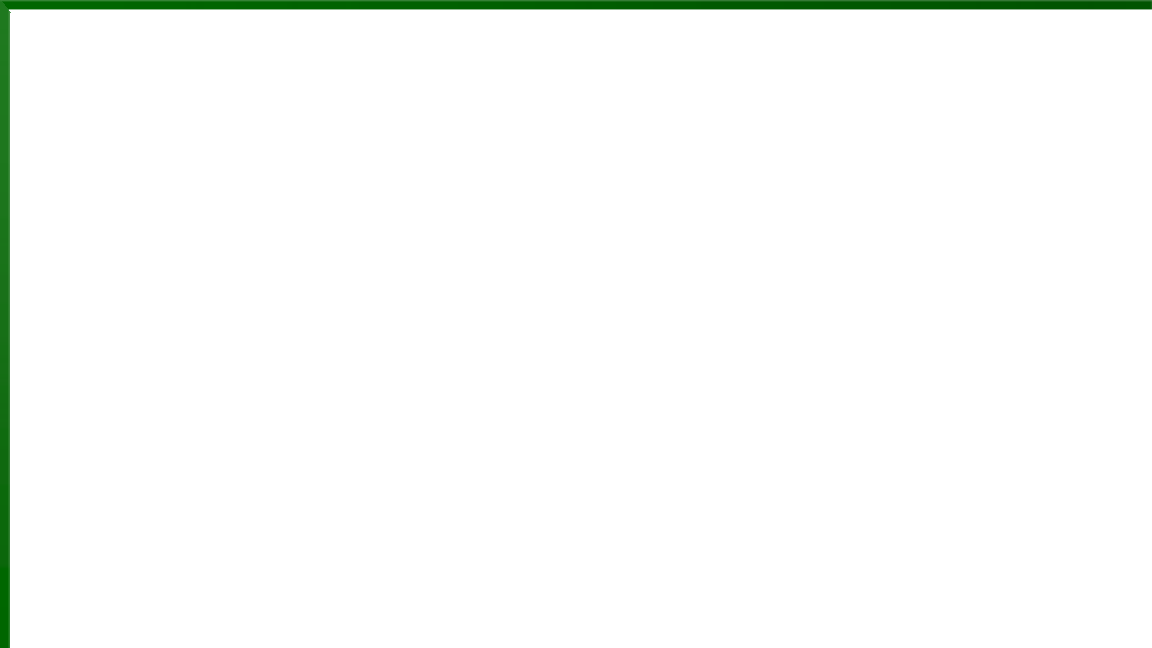 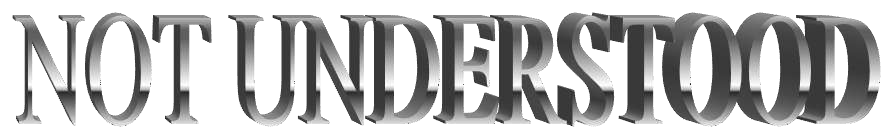 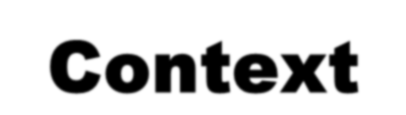 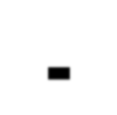 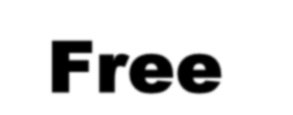 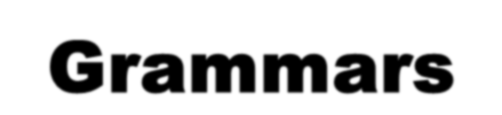 M
For any NPDA
we will construct
G
a context-free grammar
with
L(M )	L(G)
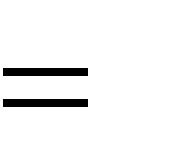 Intuition:	The grammar simulates the machine
A derivation in Grammar	G :
S		abc ABC 
	abc
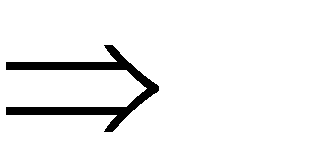 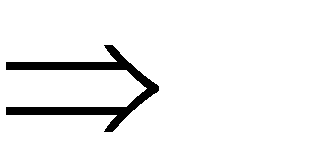 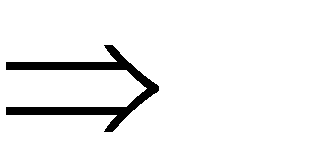 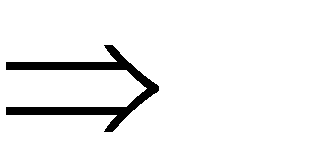 Current configuration in NPDA	M
A derivation in Grammar	G :
terminals	variables
S		abc ABC 
	abc
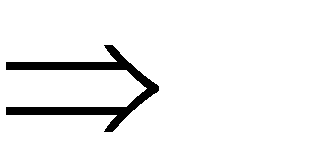 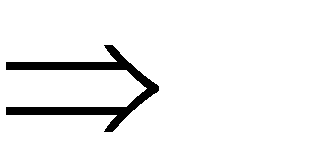 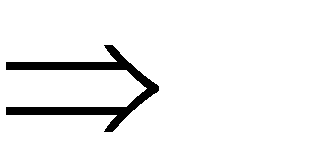 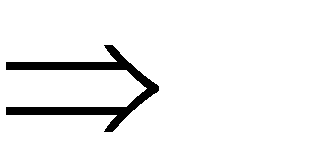 Input processed

in NPDA
Stack contents
M
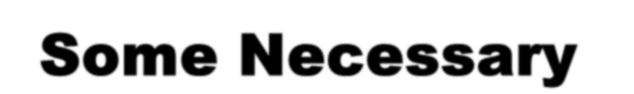 Some Necessary
FMirsot,dwiefimcodaiftyiothnesNPDA:
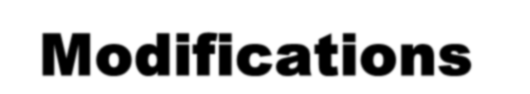 q f
It has a single final state
It empties the stack  when it accepts the input
Empty Stack
Original NPDA
q f
Second, we modify the NPDA transitions:

all transitions will have form
a, B
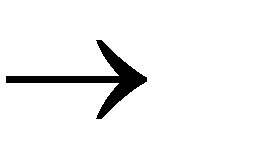 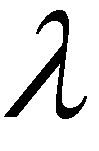 q j
qi
or
a, B	CD
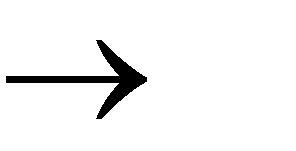 q j
qi
B,C, D : stack symbols
Example of a NPDA in correct form:
L(M )	{w :	na	nb}
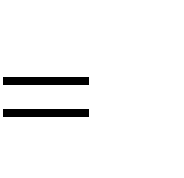 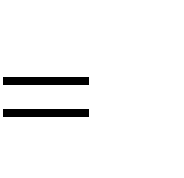 $: initial stack symbol
a, $	0$
a, 0	00
a, 1
b, $	1$
b, 1	11
b, 0
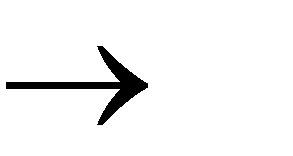 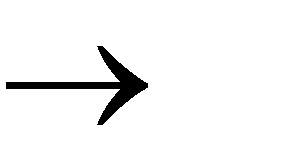 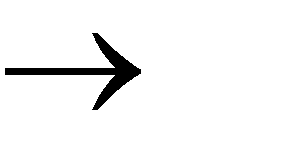 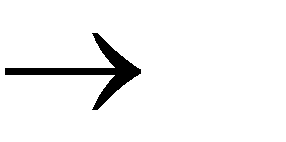 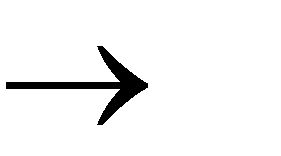 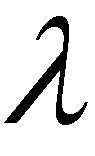 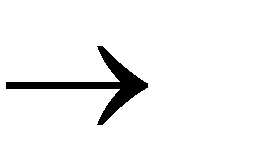 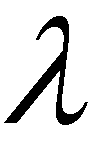 , $
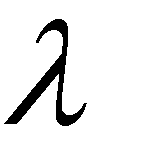 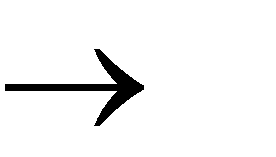 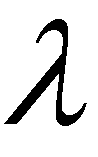 q f
q0
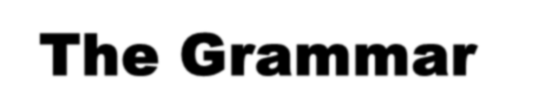 The Grammar
InCgoranmsmtarr uGc:tion
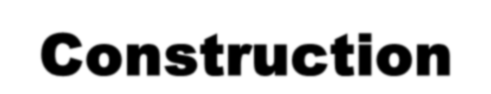 Stack symbol
(qi Bq j )
Variables:
states

Terminals:
Input symbols of NPDA
a, B
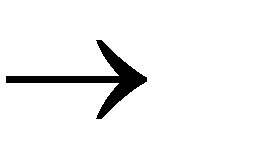 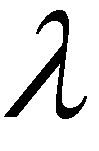 q j
qi
For each transition
(qi Bq j )	a
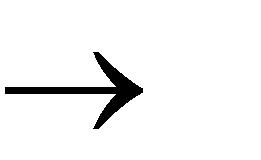 We add production
a, B	CD
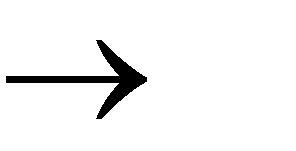 q j
For each transition
qi
a(q jCql )(ql Dqk )
We add production	(qi Bqk )
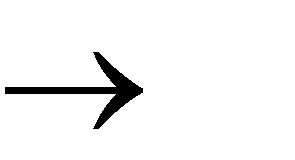 For all states	qk , ql
Stack bottom symbol
(qo $q f )
Start Variable:
Start state
final state
Example:
a, $	0$
a, 0	00
b, $	1$
b, 1	11
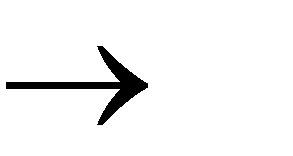 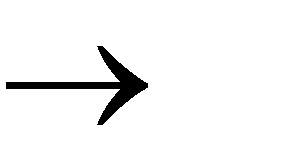 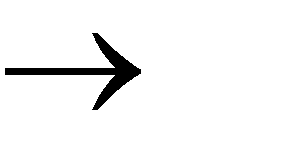 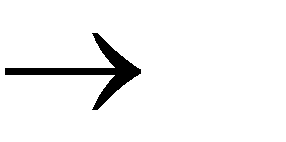 a, 1
b, 0
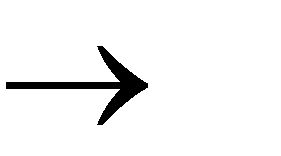 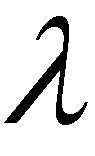 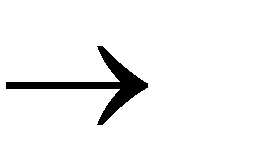 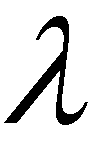 , $
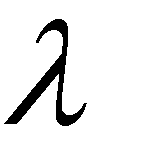 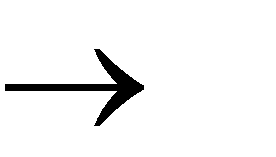 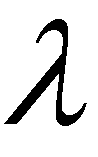 q f
q0
(q01q0 )	a
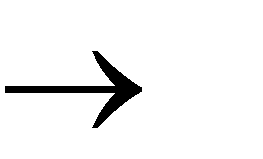 Grammar production:
Example:
a, $	0$
a, 0	00
b, $	1$
b, 1	11
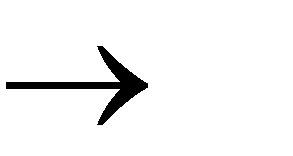 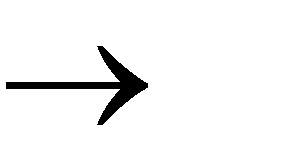 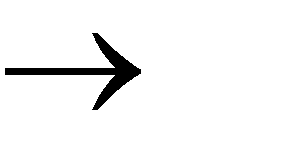 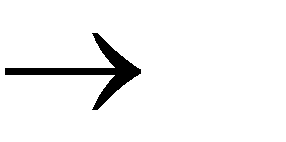 a, 1
b, 0
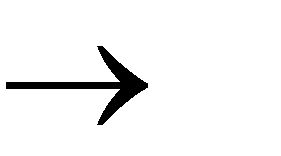 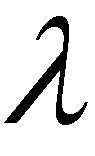 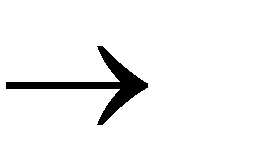 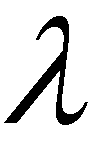 , $
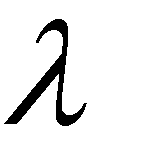 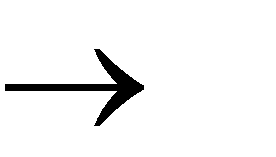 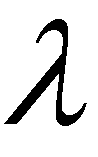 q f
q0
Grammar productions:
b(q01q0 )(q0 $q0 ) | b(q01q f )(q f $q0 )
b(q01q0 )(q0$q f ) | b(q01q f )(q f $q f )
(q0 $q0 )
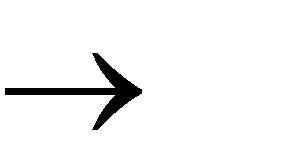 (q0 $q f )
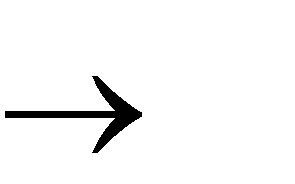 Example:
a, $	0$
a, 0	00
b, $	1$
b, 1	11
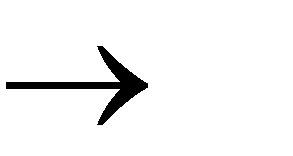 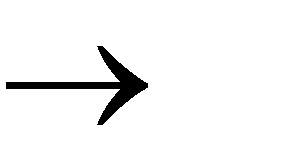 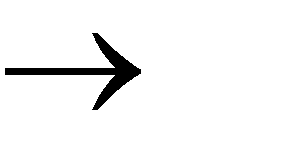 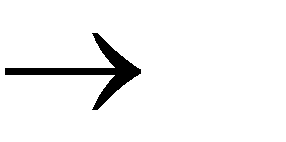 a, 1
b, 0
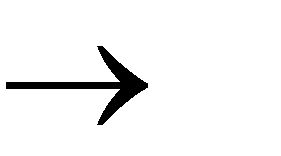 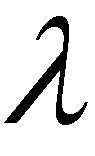 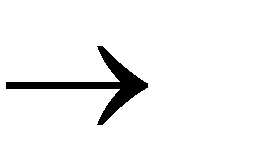 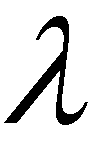 , $
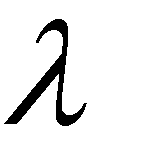 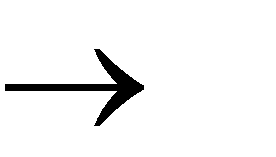 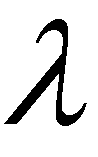 q f
q0
Grammar production:	(q0$q f )
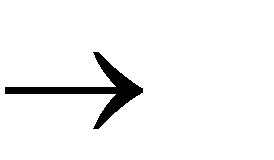 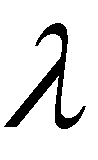 (q0$q f ) : start variable
Resulting Grammar:
(q0 $q0 )	b(q01q0 )(q0 $q0 ) | b(q01q f )(q f $q0 )
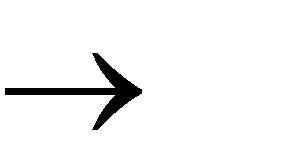 (q0 $q f )
b(q01q0 )(q0$q f ) | b(q01q f )(q f $q f )
b(q01q0 )(q01q0 ) | b(q01q f )(q f 1q0 )
b(q01q0 )(q01q f ) | b(q01q f )(q f 1q f )
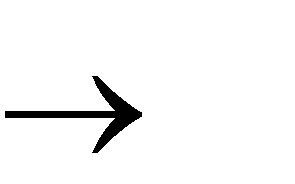 (q01q0 )
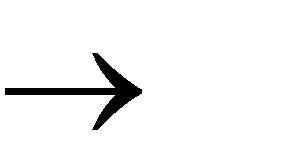 (q01q f )
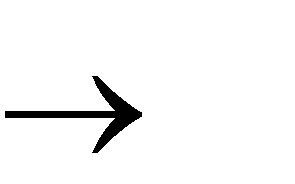 a(q00q0 )(q0 $q0 ) | a(q00q f )(q f $q0 )
a(q00q0 )(q0 $q f ) | a(q00q f )(q f $q f )
(q0 $q0 )
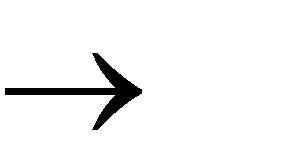 (q0 $q f )
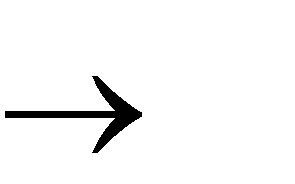 a(q00q0 )(q00q0 ) | a(q00q f )(q f 0q0 )
a(q00q0 )(q00q f ) | a(q00q f )(q f 0q f )
(q00q0 )
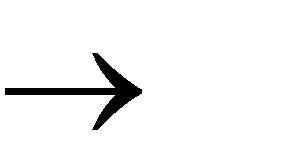 (q00q f )

(q01q0 )	a
(q00q0 )	b

(q0$q f )
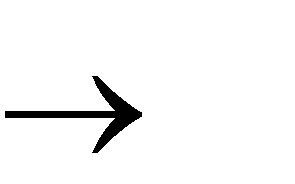 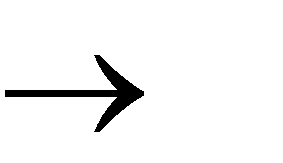 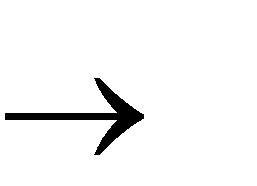 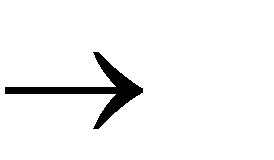 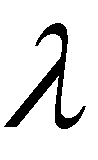 abba
Derivation of string

(q0$q f )	a(q00q0 )(q0$q f )
ab(q0$q f )
abb(q01q0 )(q0 $q f )
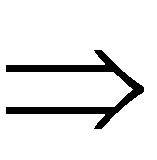 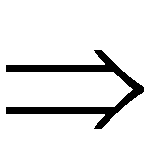 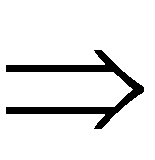 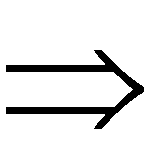 abba
abba(q0$q f )
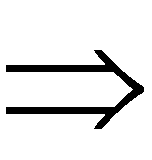 In general, in Grammar:
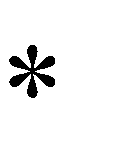 (q0 $q f )	w
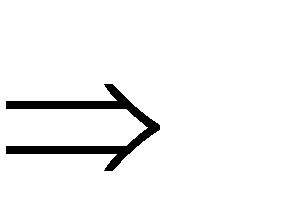 if and only if

w	is accepted by the NPDA
Explanation:
By construction of Grammar:
(qi Aq j )	w
if and only if

in the NPDA going from	qi	to q j
the stack doesn’t change below	A
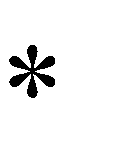 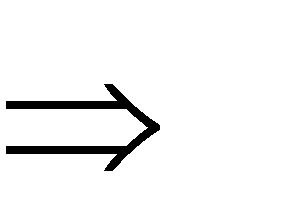 and	A
is removed from stack